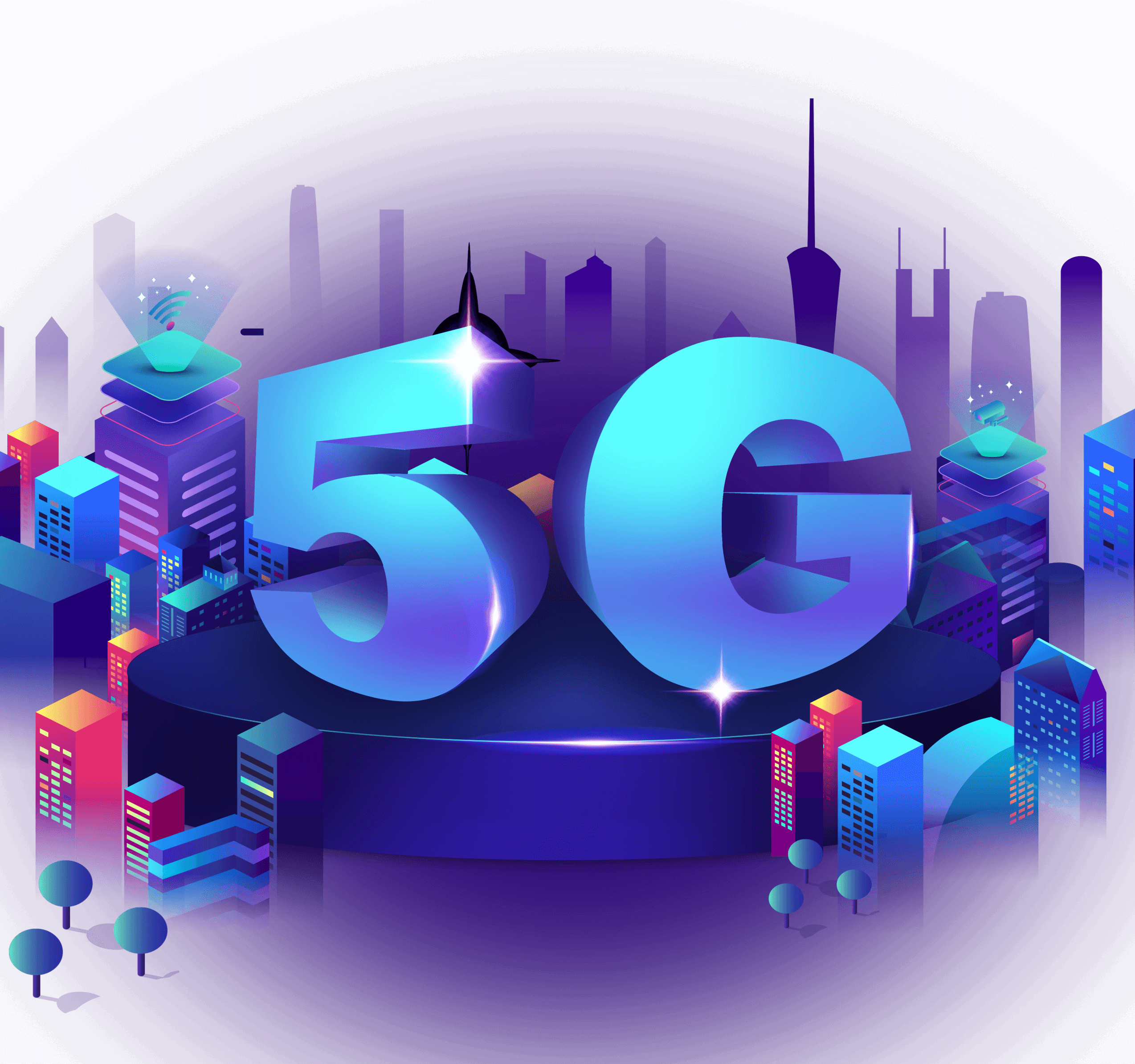 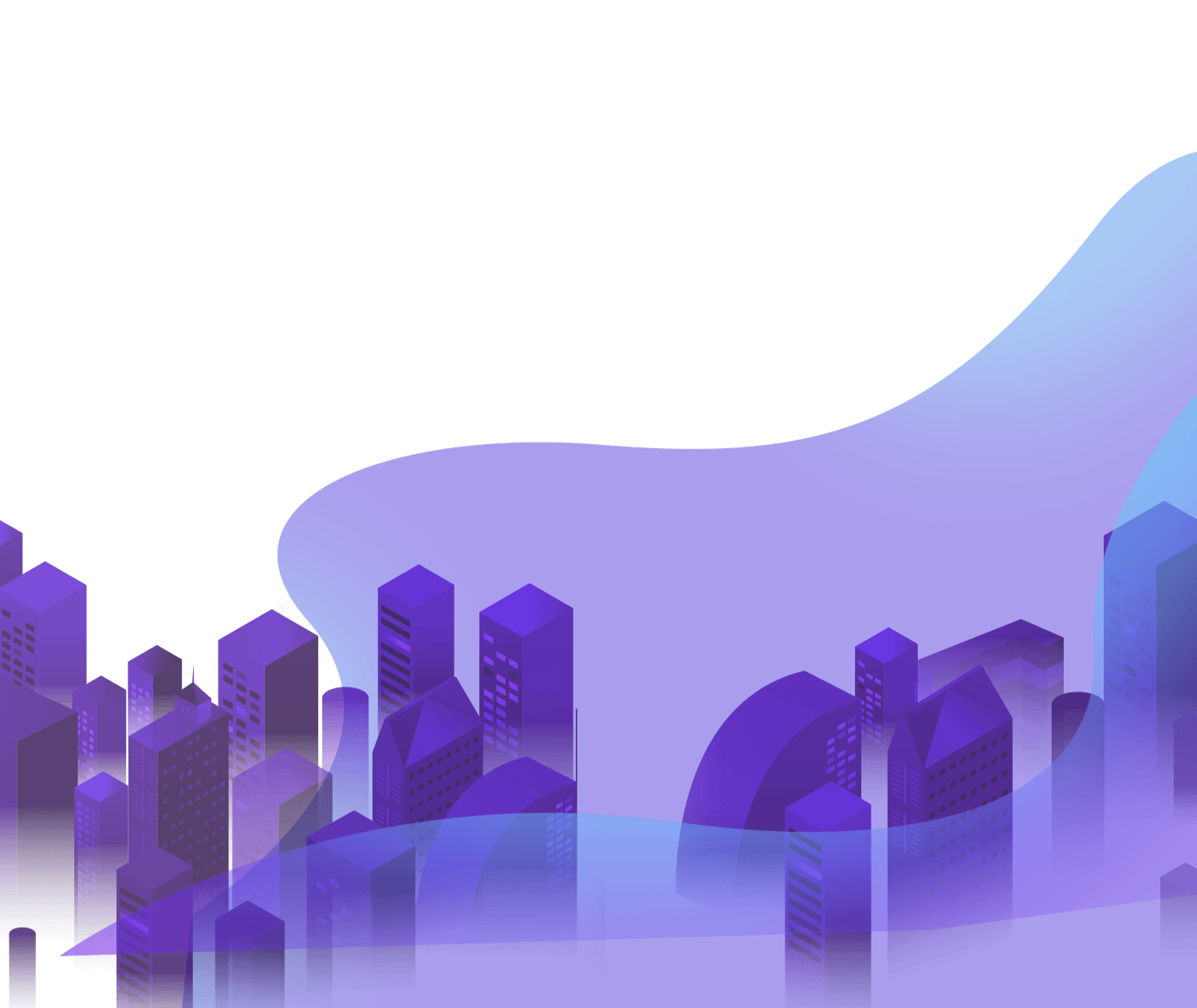 5G时代简介
01 什么是5G
enter your title here something enter your title here something
02 5G时代已经来临
enter your title here something enter your title here something
03 5G未来
enter your title here something enter your title here something
CONTENTS
https://www.ypppt.com/
04 未来展望
enter your title here something enter your title here something
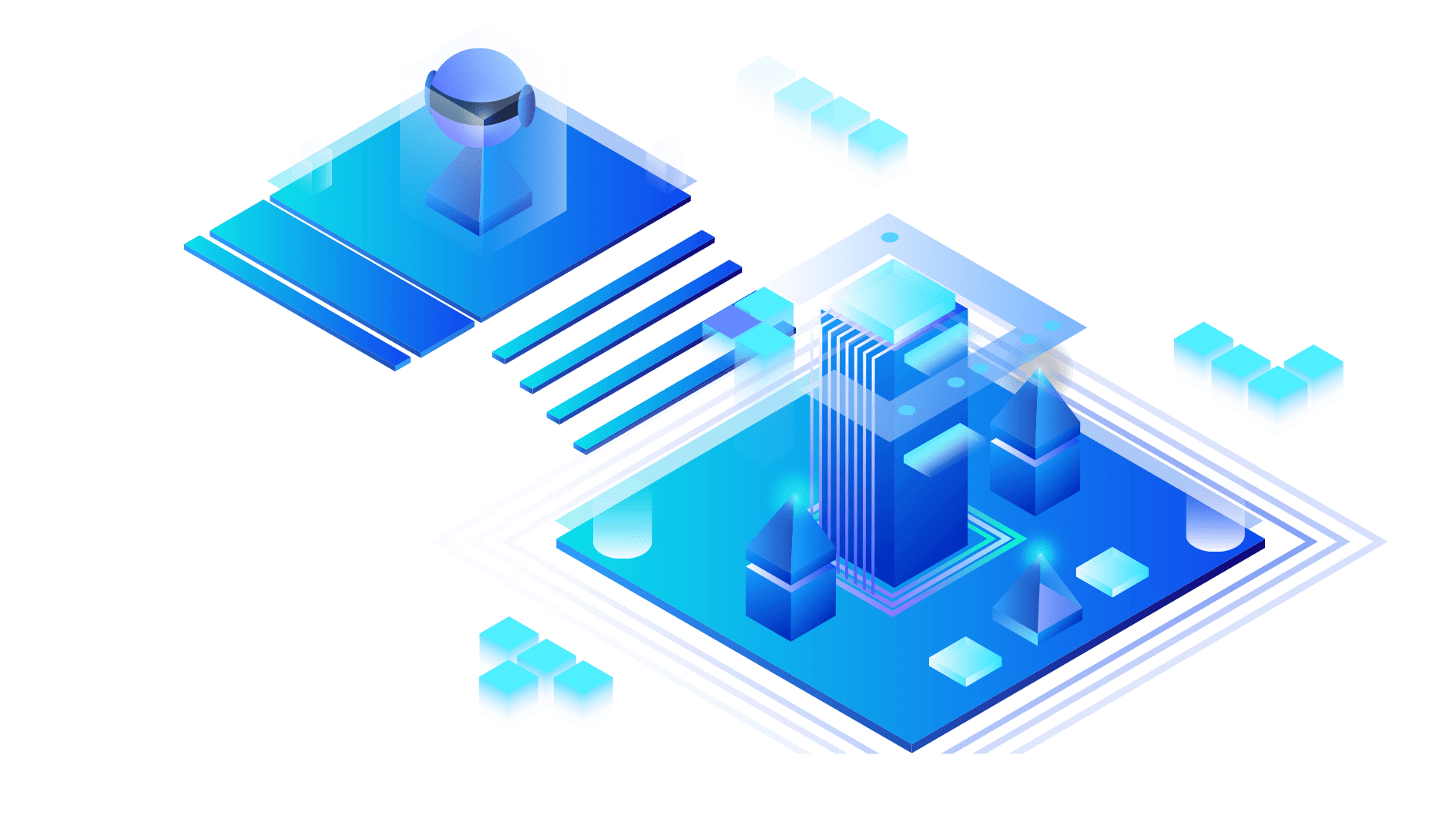 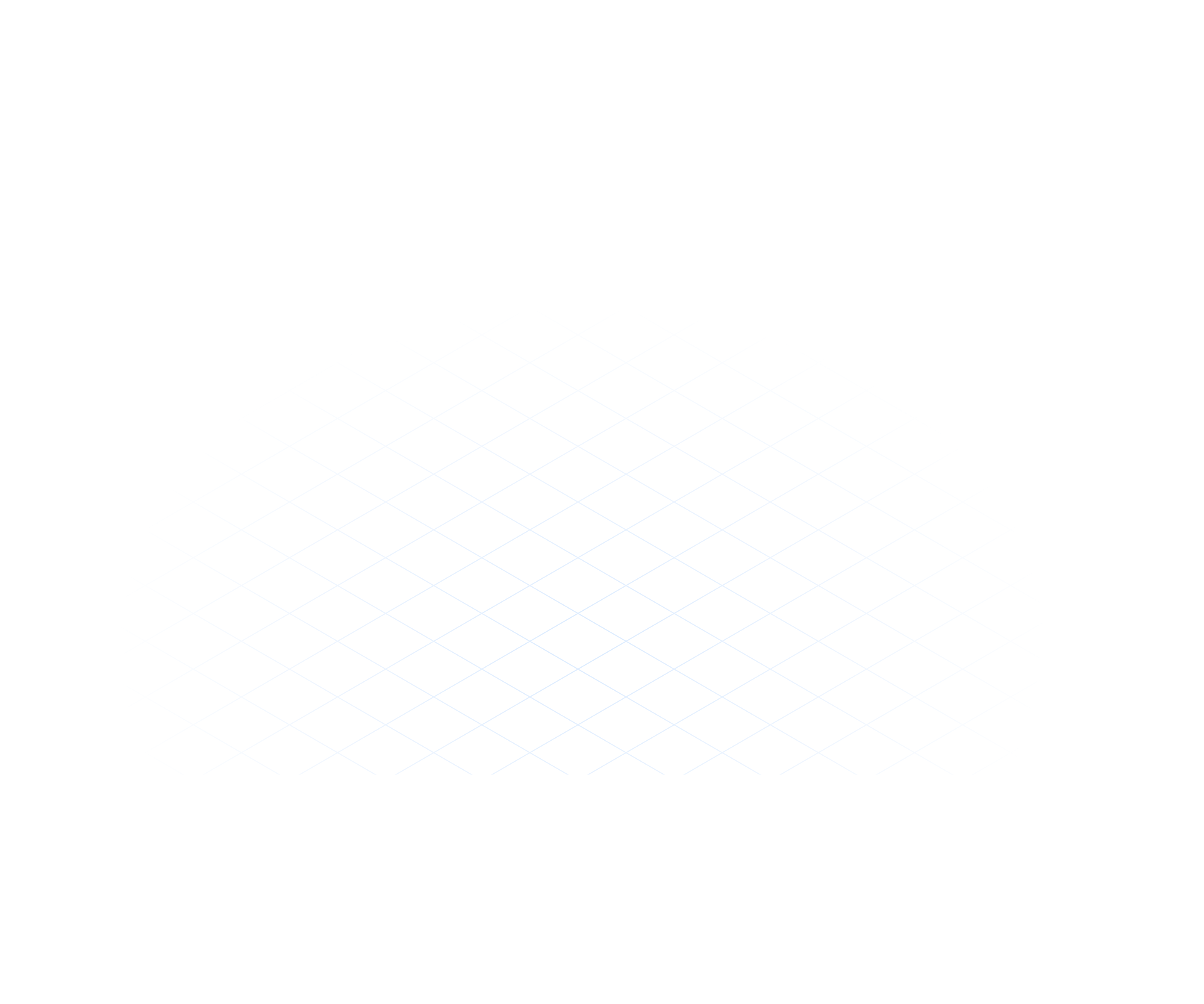 COMPANY
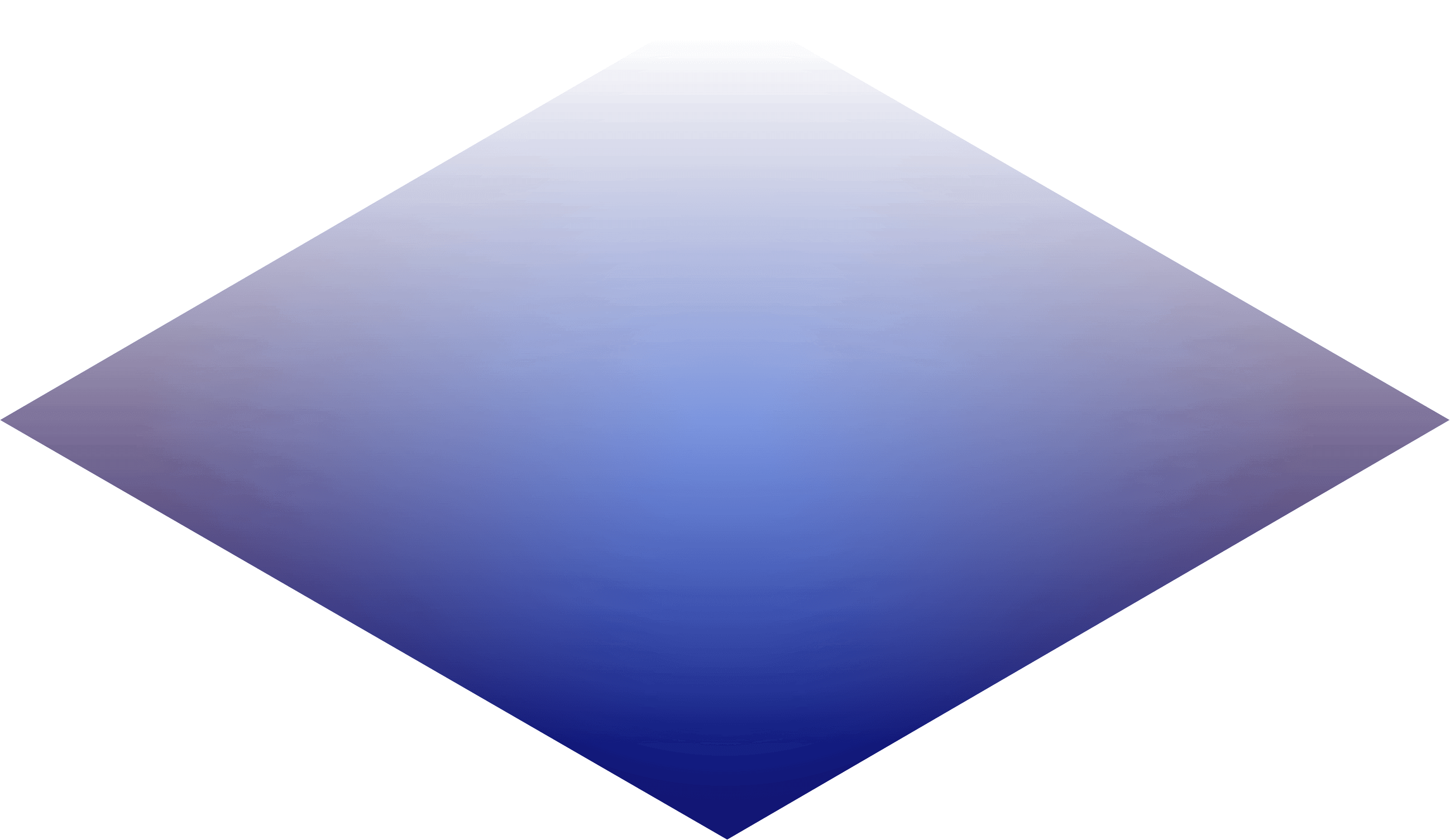 Part.01
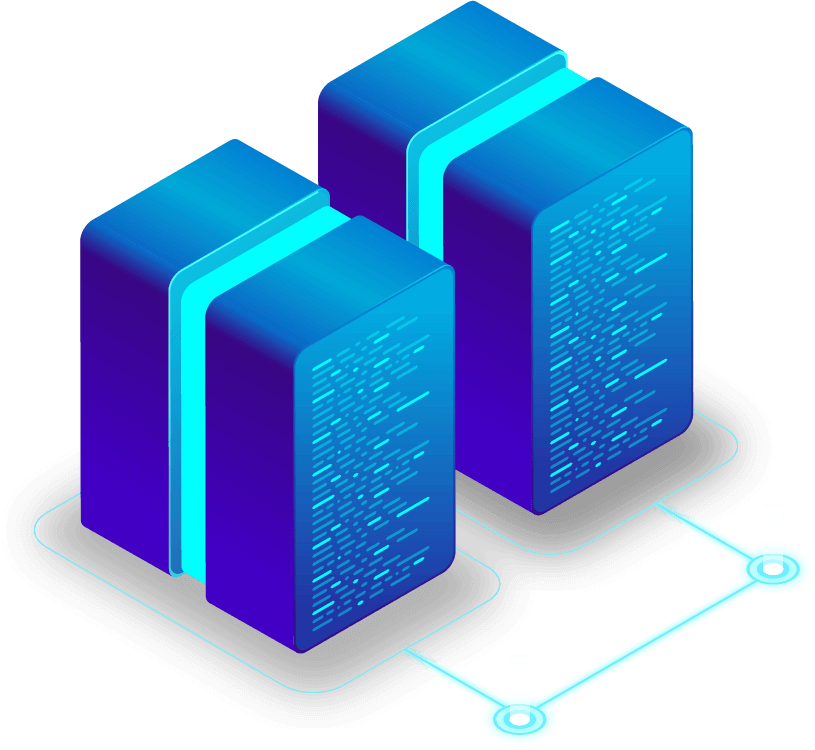 什么是5G
Lorem ipsum dolor sit amet, consectetuer adipiscing elit. Maecenas porttitor congue massa. Fusce posuere, magna sed pulvinar ultricies, purus lectus malesuada libero, sit amet commodo magna eros quis urna.
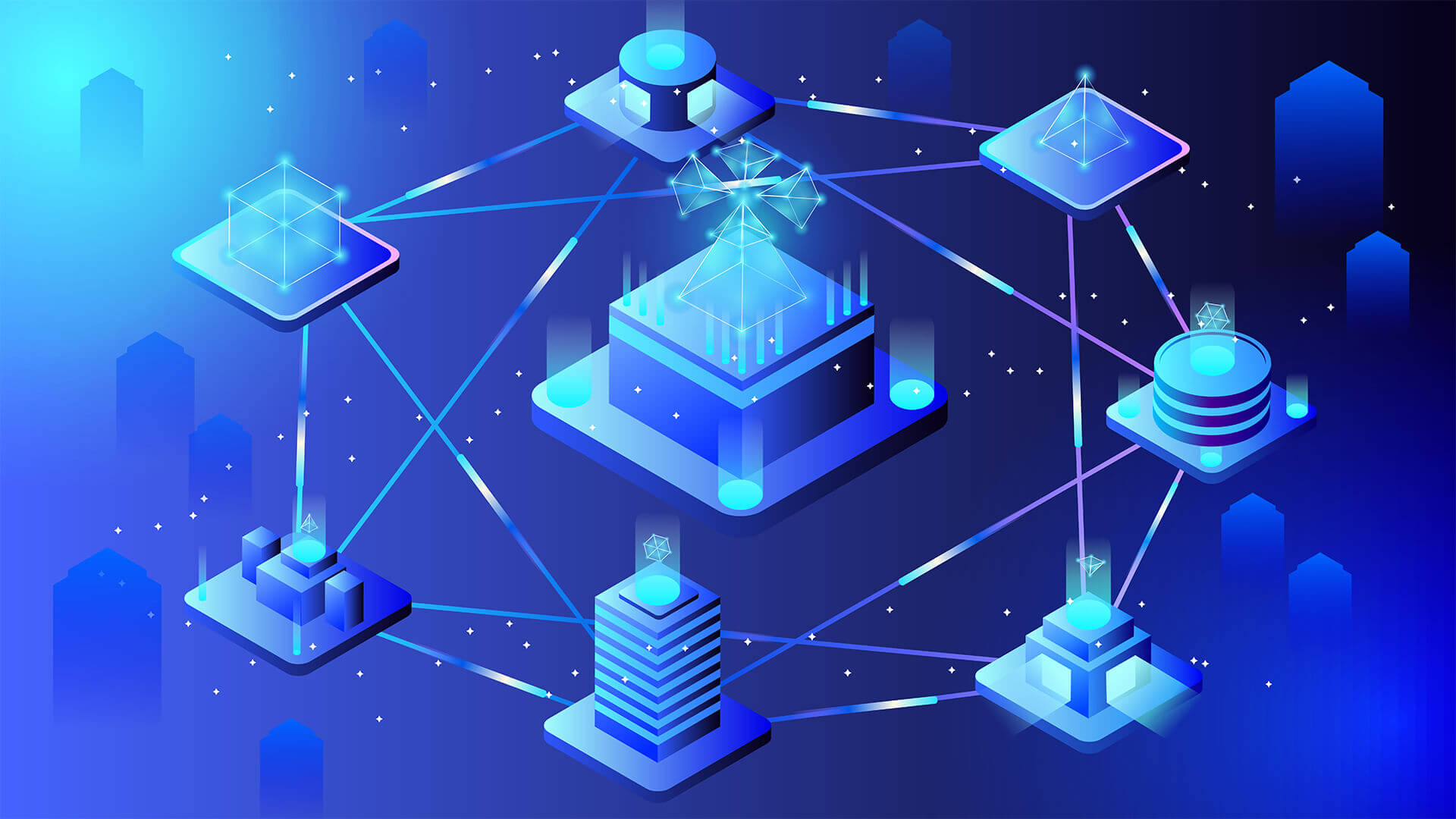 This is a good space for a short subtitle
相关标题文本
Unified fonts make reading more fluent.
此处输入文本内容
1
2
3
点击此处输入相关文本内容点击此处输入相关文本内容
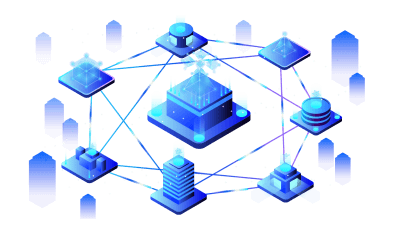 Text here
Text here
点击此处输入相关文本内容点击此处输入相关文本内容
点击此处输入相关文本内容点击此处输入相关文本内容
Text here
点击此处输入相关文本内容点击此处输入相关文本内容
添加标题
添加标题
添加标题
添加标题
点击此处输入相关文本内容点击此处输入相关文本内容
点击此处输入相关文本内容点击此处输入相关文本内容
点击此处输入相关文本内容点击此处输入相关文本内容
点击此处输入相关文本内容点击此处输入相关文本内容
This is a good space for a short subtitle
相关标题文本
COMAPANY
文本内容
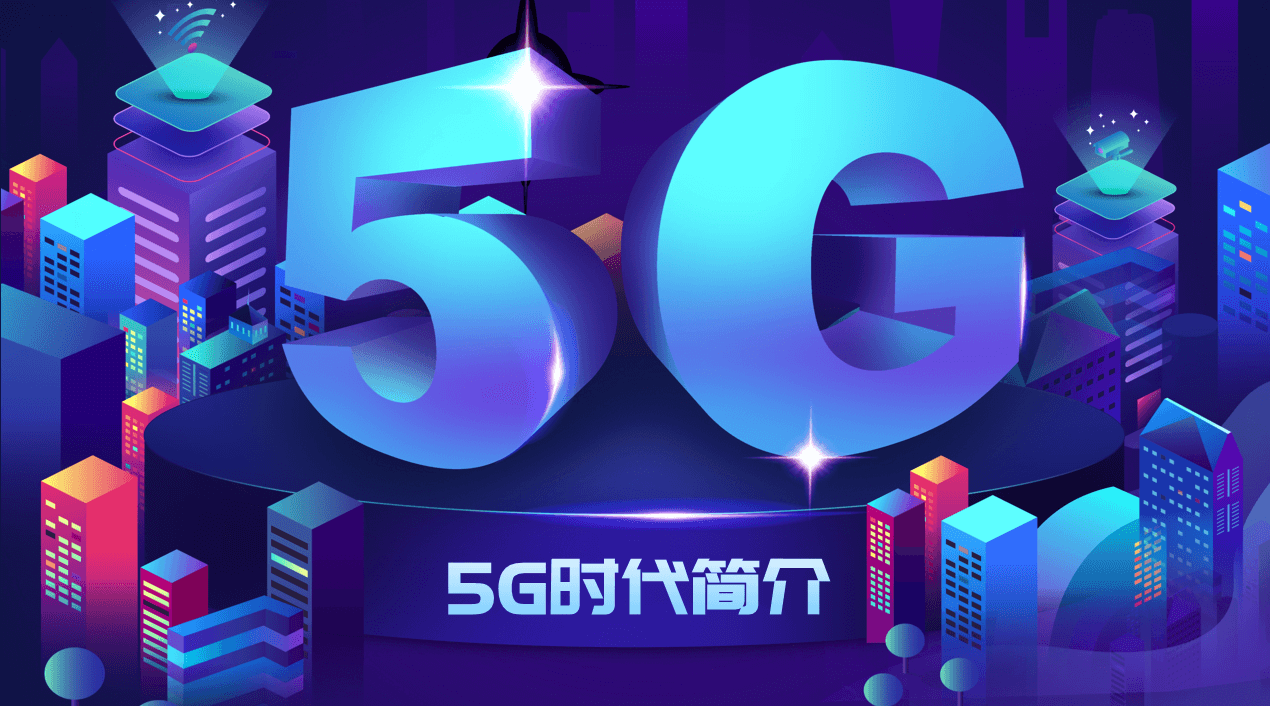 CEO MANAGEMENT
点击此处输入相关文本内容点击此处输入相关文本内容点击此处输入相关文本内容点击此处输入相关文本内容点击此处输入相关文本内容点击此处输入相关文本内容点击此处输入相关文本内容
This is a good space for a short subtitle
相关标题文本
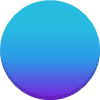 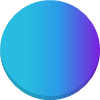 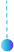 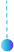 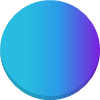 关键词
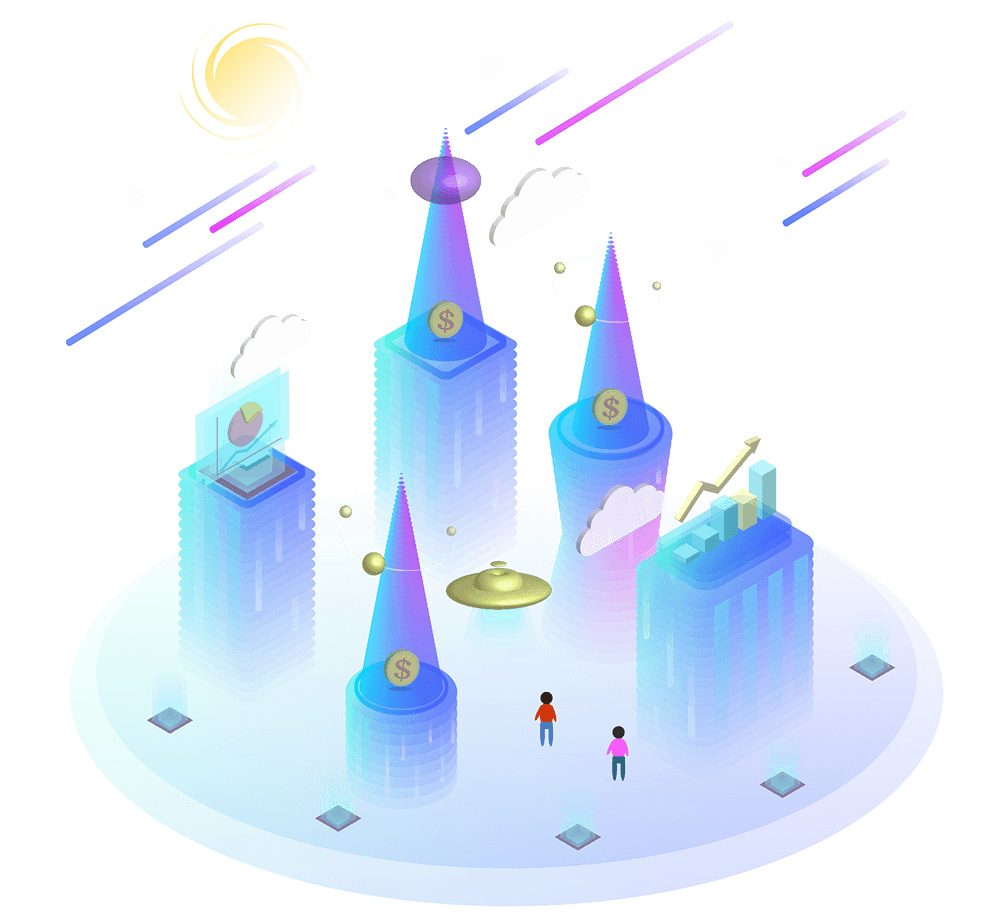 关键词
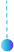 标题文本预设
标题文本预设
点击此处输入相关文本内容点击此处输入相关文本内容
点击此处输入相关文本内容点击此处输入相关文本内容
关键词
标题文本预设
点击此处输入相关文本内容点击此处输入相关文本内容
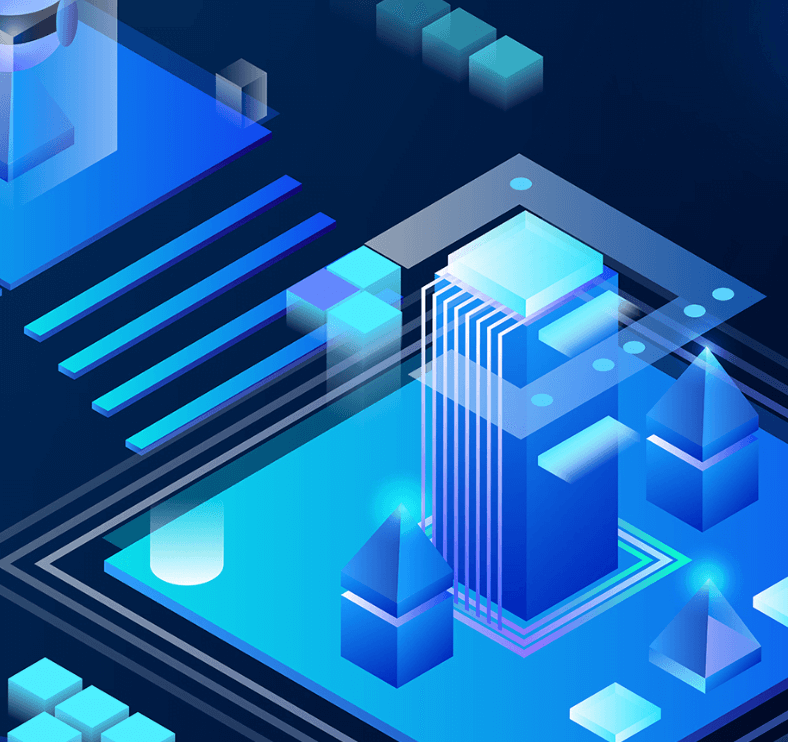 This is a good space for a short subtitle
工作完成情况
文本
您的内容打在这里，或者通过复制您的文本后您的内容打在这里，或者通过复制您的文本后
文本
您的内容打在这里，或者通过复制您的文本后您的内容打在这里，或者通过复制您的文本后
文本
您的内容打在这里，或者通过复制您的文本后您的内容打在这里，或者通过复制您的文本后
Your Title Here
您的内容打在这里，或者通过复制您的文本后
您的内容打在这里，或者通过复制您的文本后您的内容打在这里，或者通过复制您的文本后您的内容打在这里，或者通过复制您的文本后您的内容打在这里，或者通过复制您的文本后
标题 01
标题 01
标题 01
标题 01
标题 01
This is a good space for a short subtitle
相关标题文本
点击此处输入相关文本内容点击此处输入相关文本内容点击此处输入相关文本内容
点击此处输入相关文本内容点击此处输入相关文本内容点击此处输入相关文本内容
点击此处输入相关文本内容点击此处输入相关文本内容点击此处输入相关文本内容
点击此处输入相关文本内容点击此处输入相关文本内容点击此处输入相关文本内容
点击此处输入相关文本内容点击此处输入相关文本内容点击此处输入相关文本内容
行业PPT模板http://www.1ppt.com/hangye/
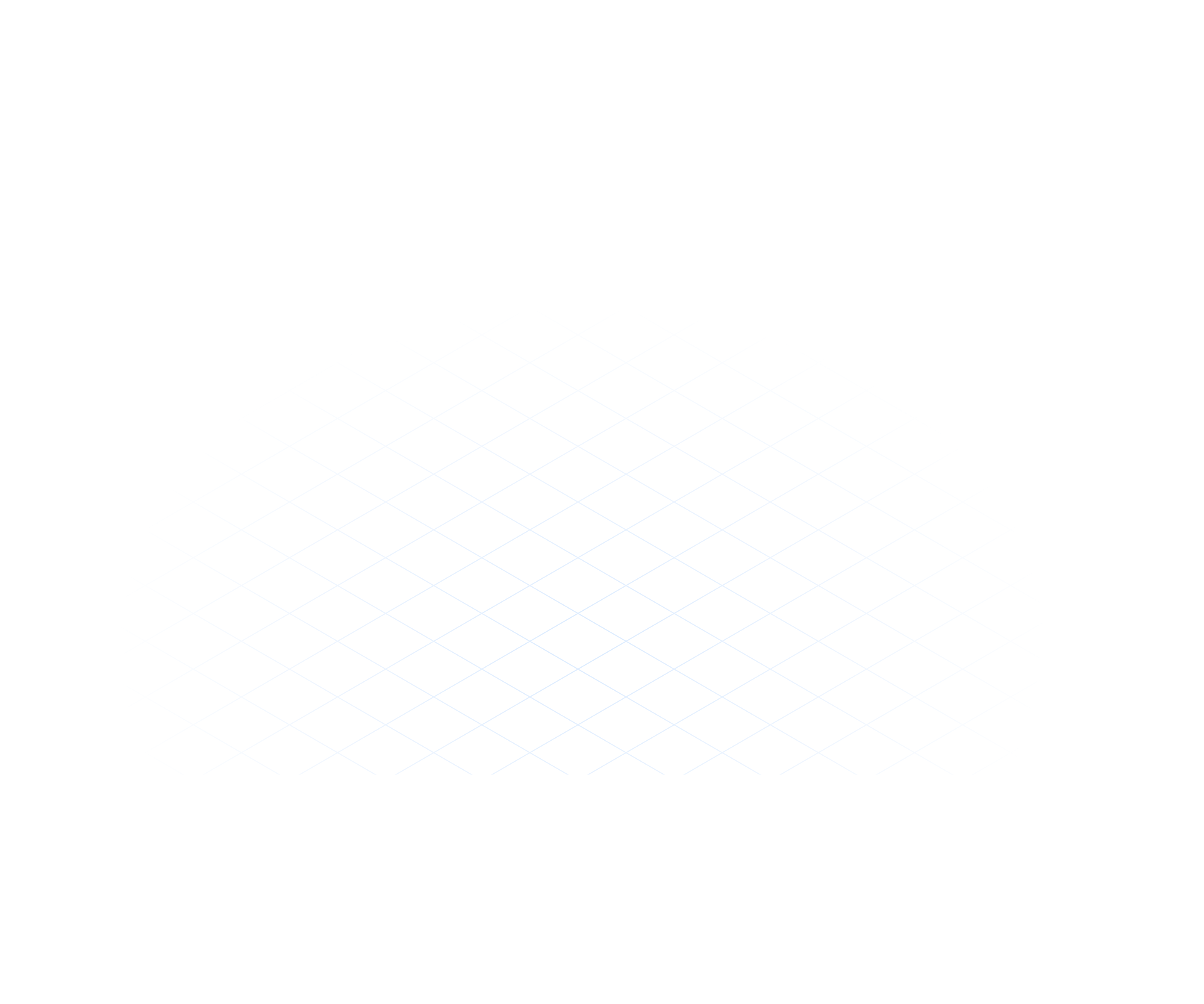 COMPANY
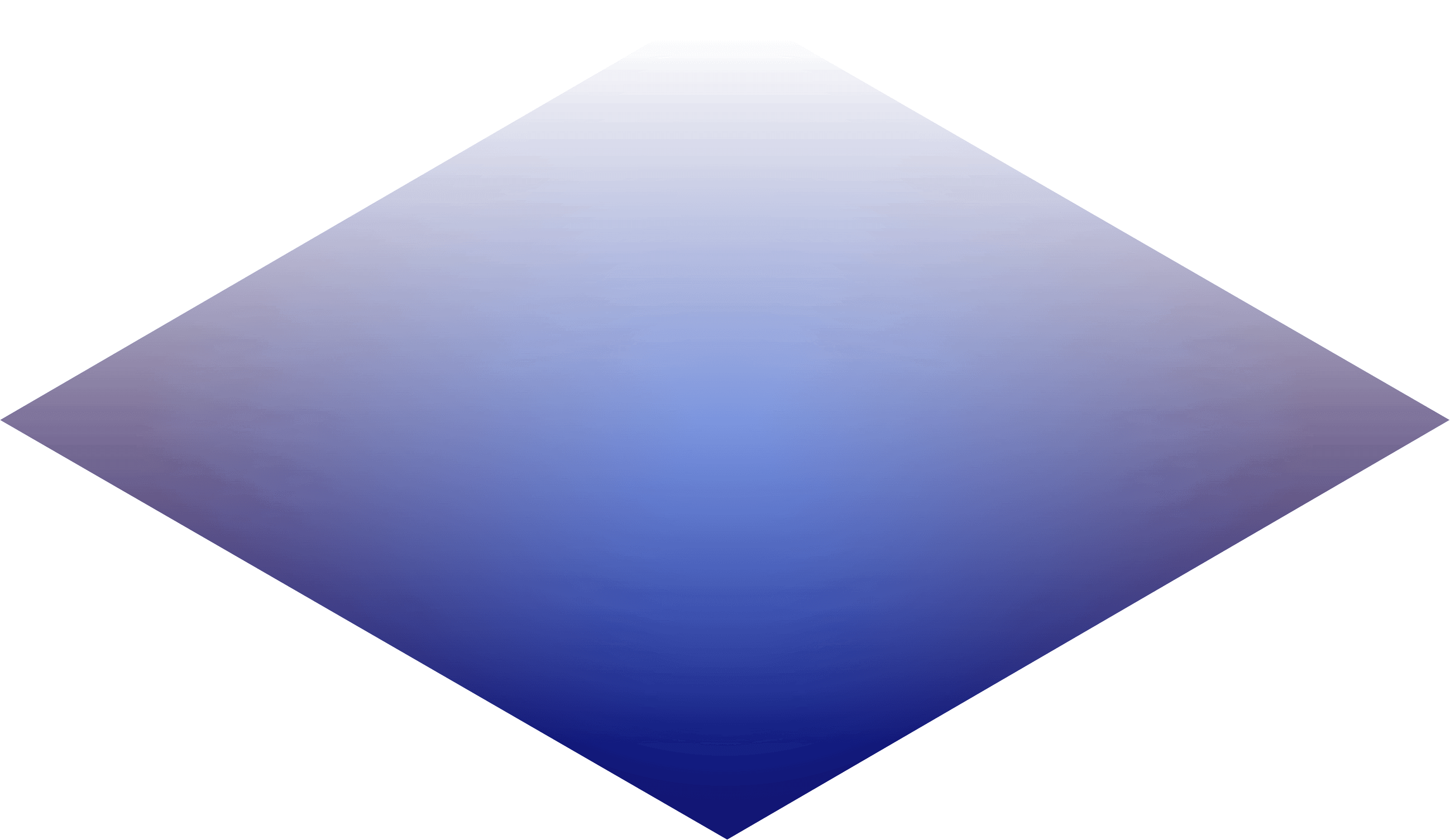 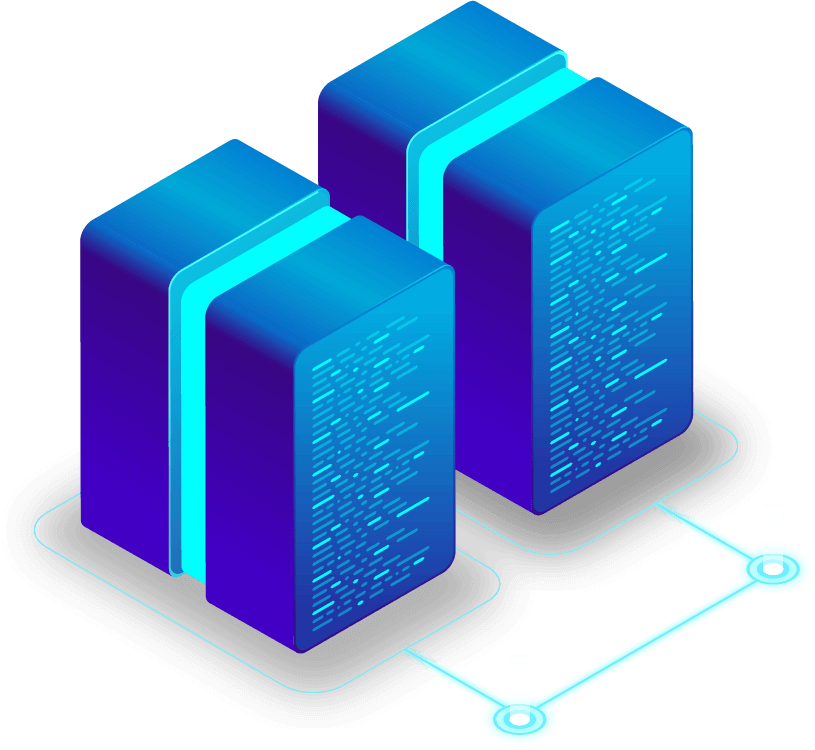 Part.02
5G时代来临
Lorem ipsum dolor sit amet, consectetuer adipiscing elit. Maecenas porttitor congue massa. Fusce posuere, magna sed pulvinar ultricies, purus lectus malesuada libero, sit amet commodo magna eros quis urna.
This is a good space for a short subtitle
相关标题文本
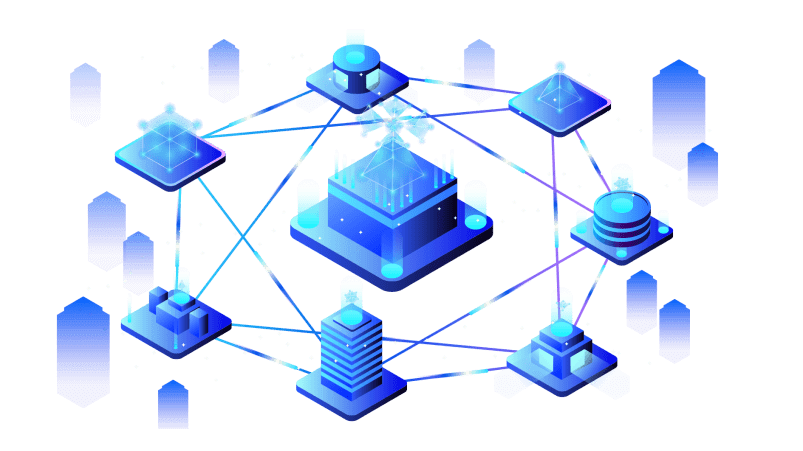 点击此处输入相关文本内容
点击此处输入相关文本内容点击此处输入相关文本内容
点击此处输入相关文本内容点击此处输入相关文本内容点击此处输入相关文本内容
Text here
Text here
Text here
Text here
点击此处输入相关文本内容点击此处输入相关文本内容
点击此处输入相关文本内容点击此处输入相关文本内容
点击此处输入相关文本内容点击此处输入相关文本内容
点击此处输入相关文本内容点击此处输入相关文本内容
This is a good space for a short subtitle
相关标题文本
单击编辑标题
单击编辑标题
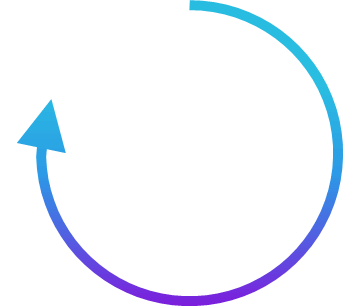 单击此处可编辑内容，根据您的需要自由拉伸文本框大小
单击此处可编辑内容，根据您的需要自由拉伸文本框大小
单击编辑标题
单击编辑标题
单击此处可编辑内容，根据您的需要自由拉伸文本框大小
单击此处可编辑内容，根据您的需要自由拉伸文本框大小
This is a good space for a short subtitle
相关标题文本
点击此处输入相关文本内容点击此处输入相关文本内容点击此处输入相关文本内容点击此处输入相关文本内容点击此处输入相关文本内容点击此处输入相关文本内容
YOUR TEXT
YOUR TEXT
YOUR TEXT
YOUR TEXT
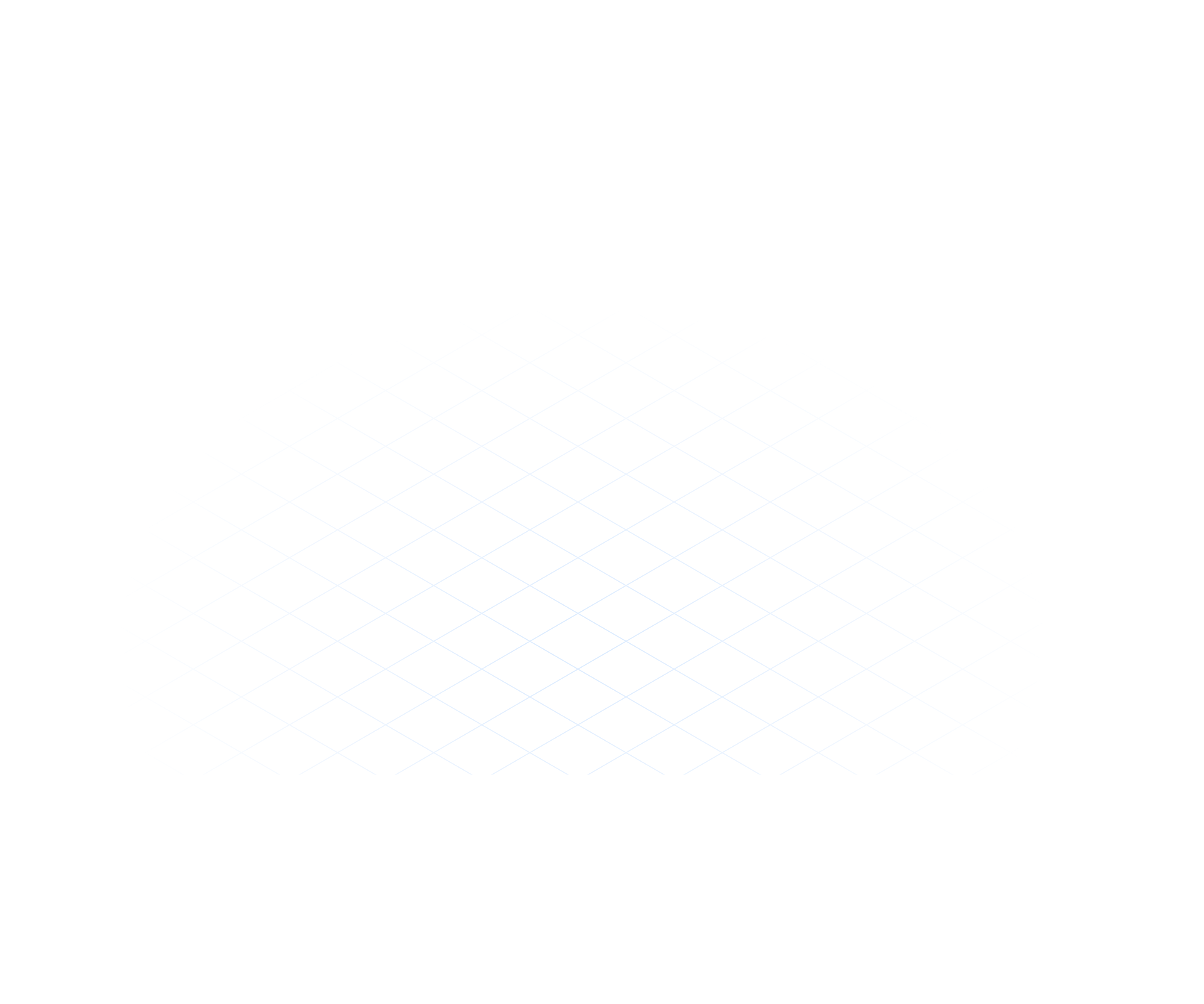 This is a good space for a short subtitle
相关标题文本
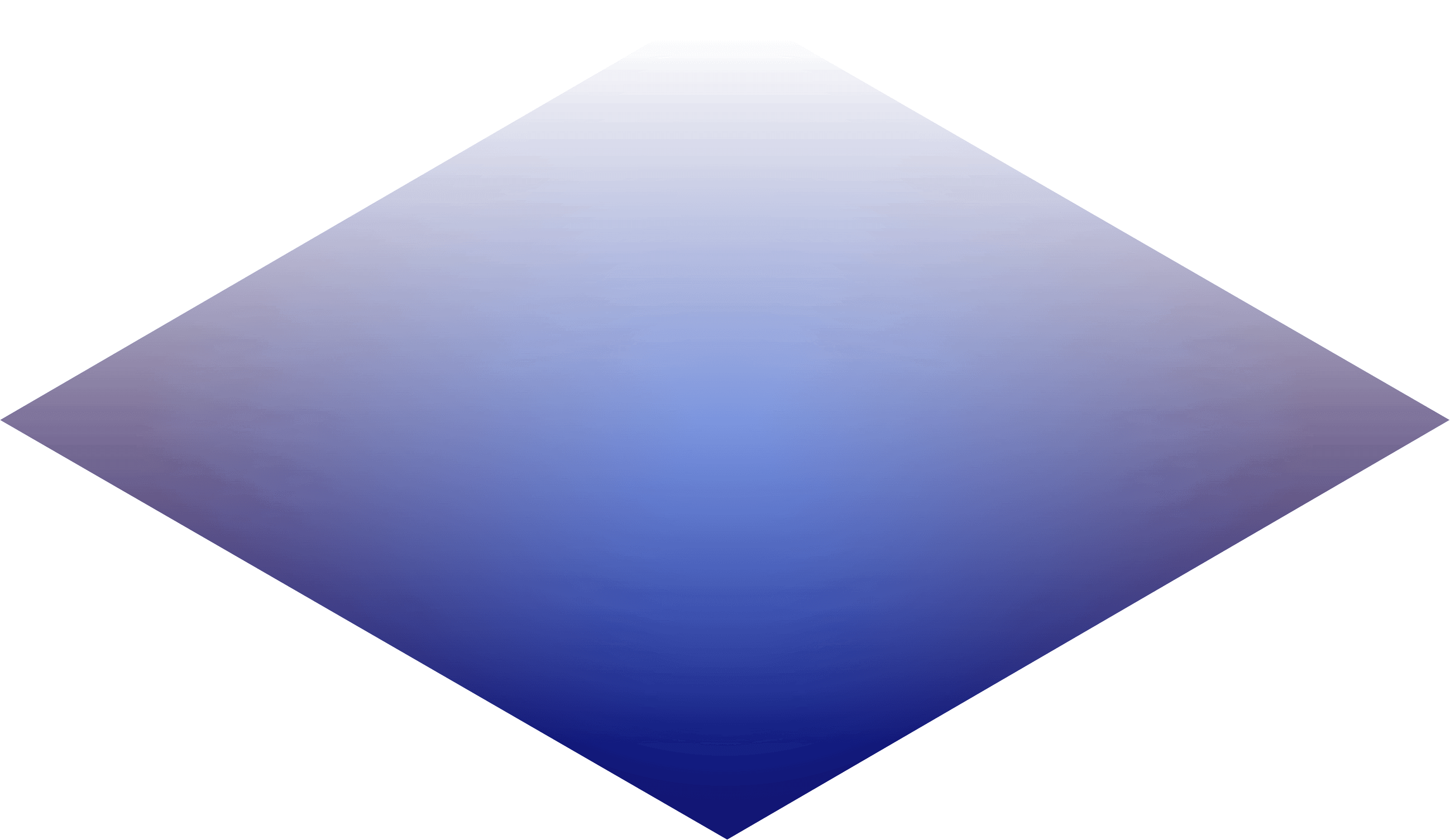 文本
您的内容打在这里，或者通过复制您的文本后您的内容打在这里，或者通过复制您的文本后
文本
您的内容打在这里，或者通过复制您的文本后您的内容打在这里，或者通过复制您的文本后
文本
您的内容打在这里，或者通过复制您的文本后您的内容打在这里，或者通过复制您的文本后
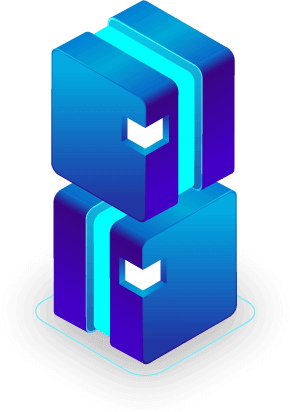 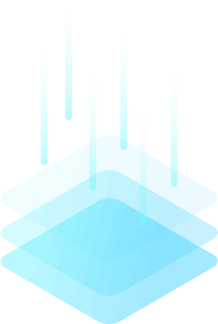 [Speaker Notes: https://www.ypppt.com/]
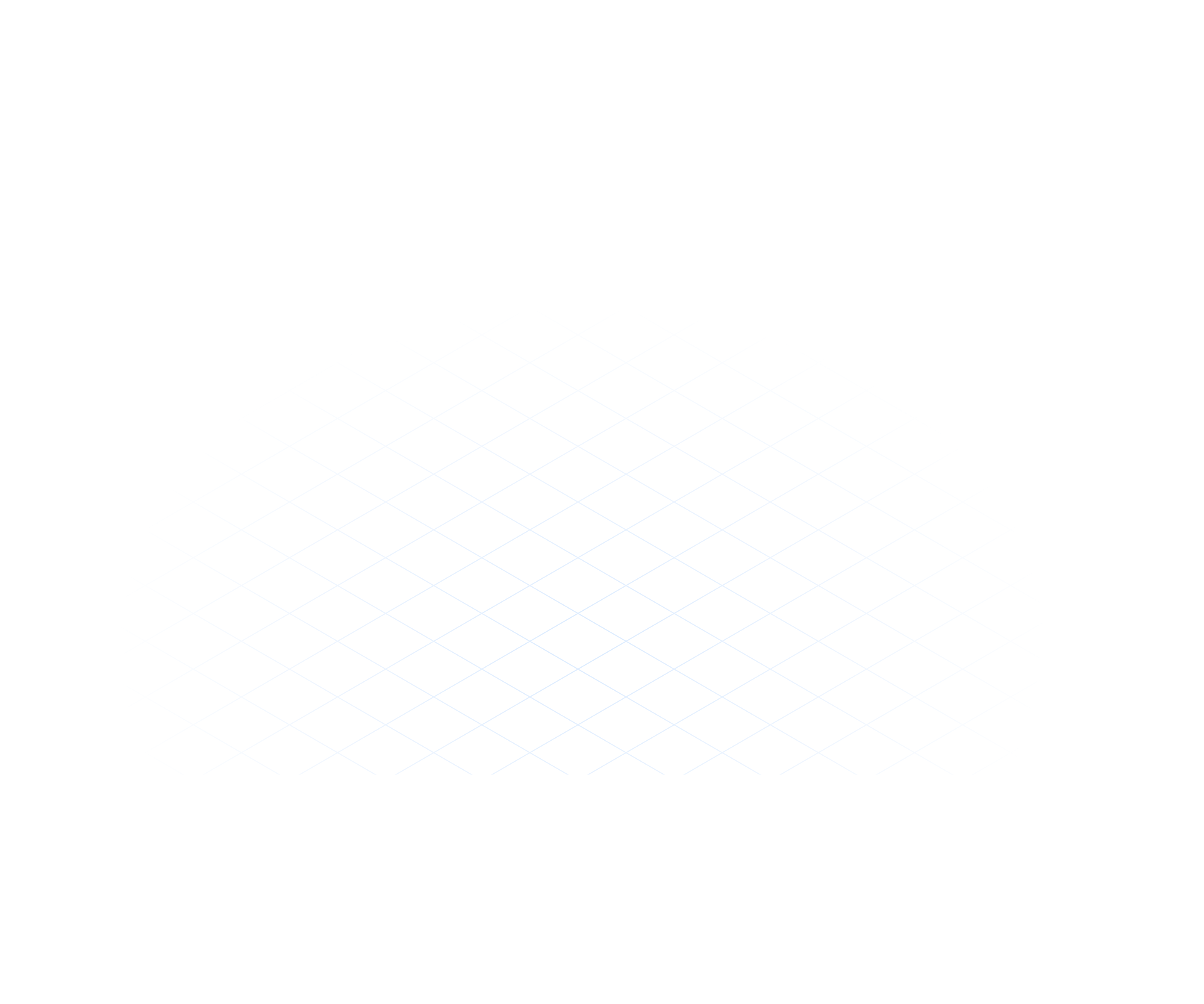 COMPANY
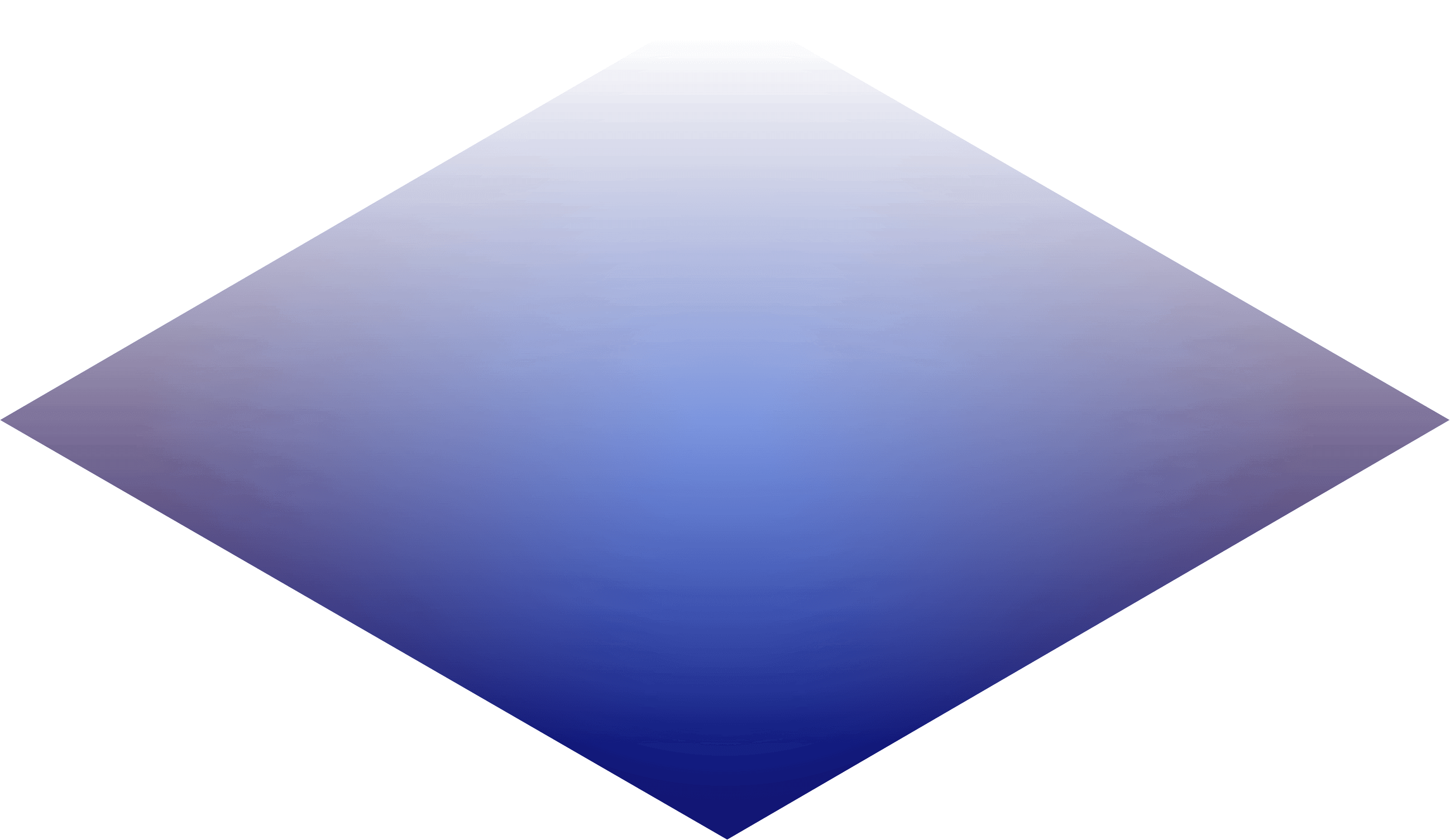 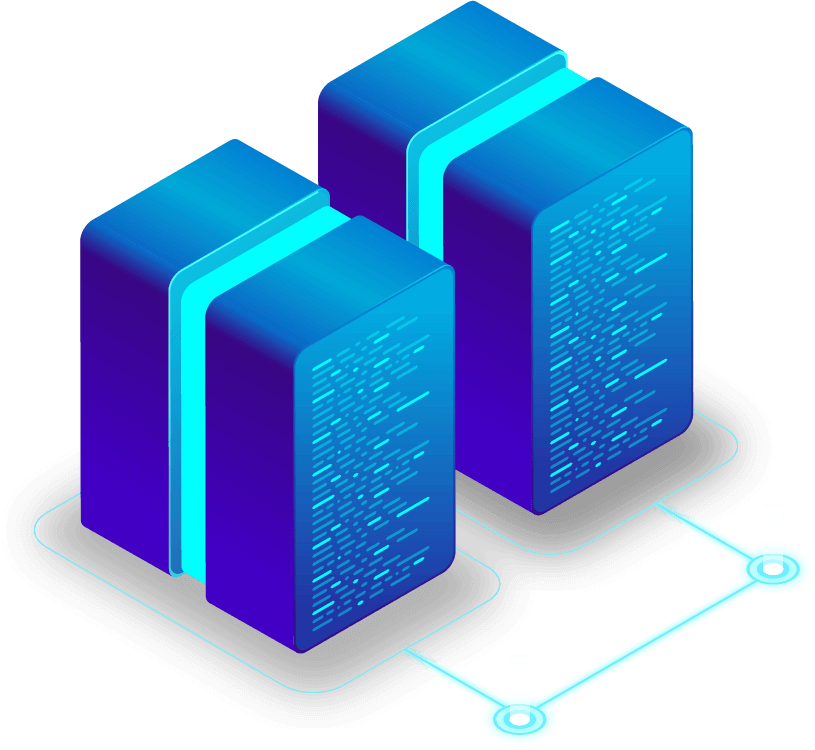 Part.03
5G未来
Lorem ipsum dolor sit amet, consectetuer adipiscing elit. Maecenas porttitor congue massa. Fusce posuere, magna sed pulvinar ultricies, purus lectus malesuada libero, sit amet commodo magna eros quis urna.
This is a good space for a short subtitle
相关标题文本
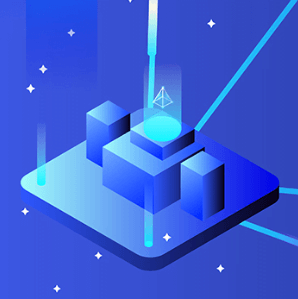 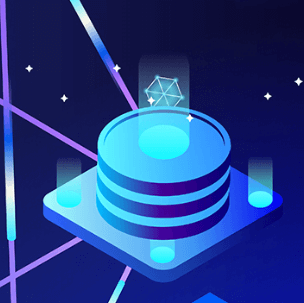 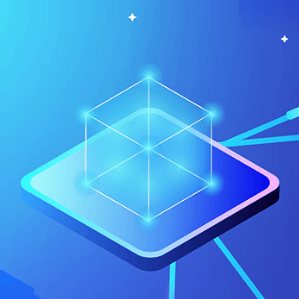 您的内容打在这里，或者通过复制您的文本后您的内容打在这里
或者通过复制您的文本后
Text here
Text here
Text here
点击此处输入相关文本内容点击此处输入相关文本内容
点击此处输入相关文本内容点击此处输入相关文本内容
点击此处输入相关文本内容点击此处输入相关文本内容
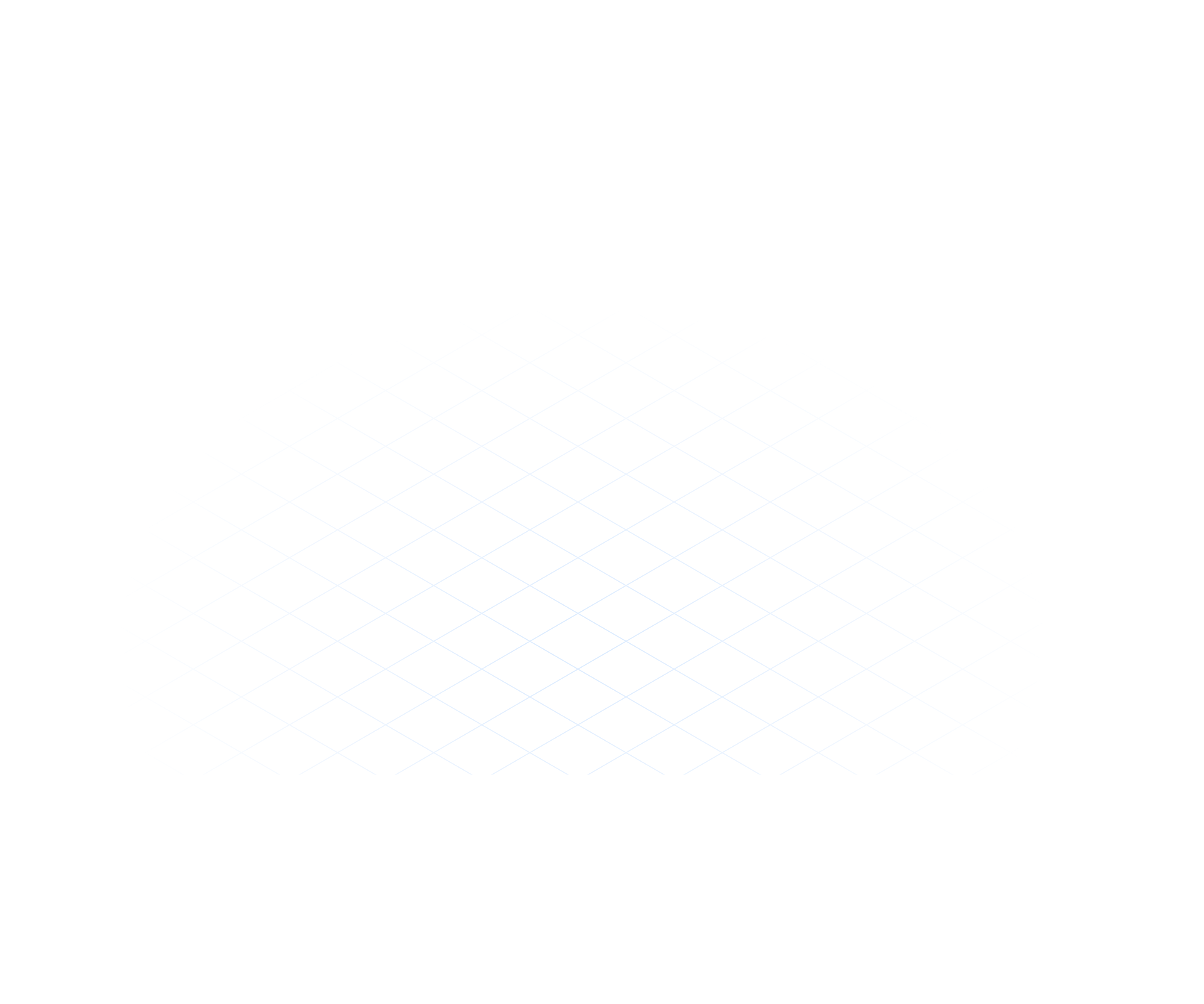 This is a good space for a short subtitle
相关标题文本
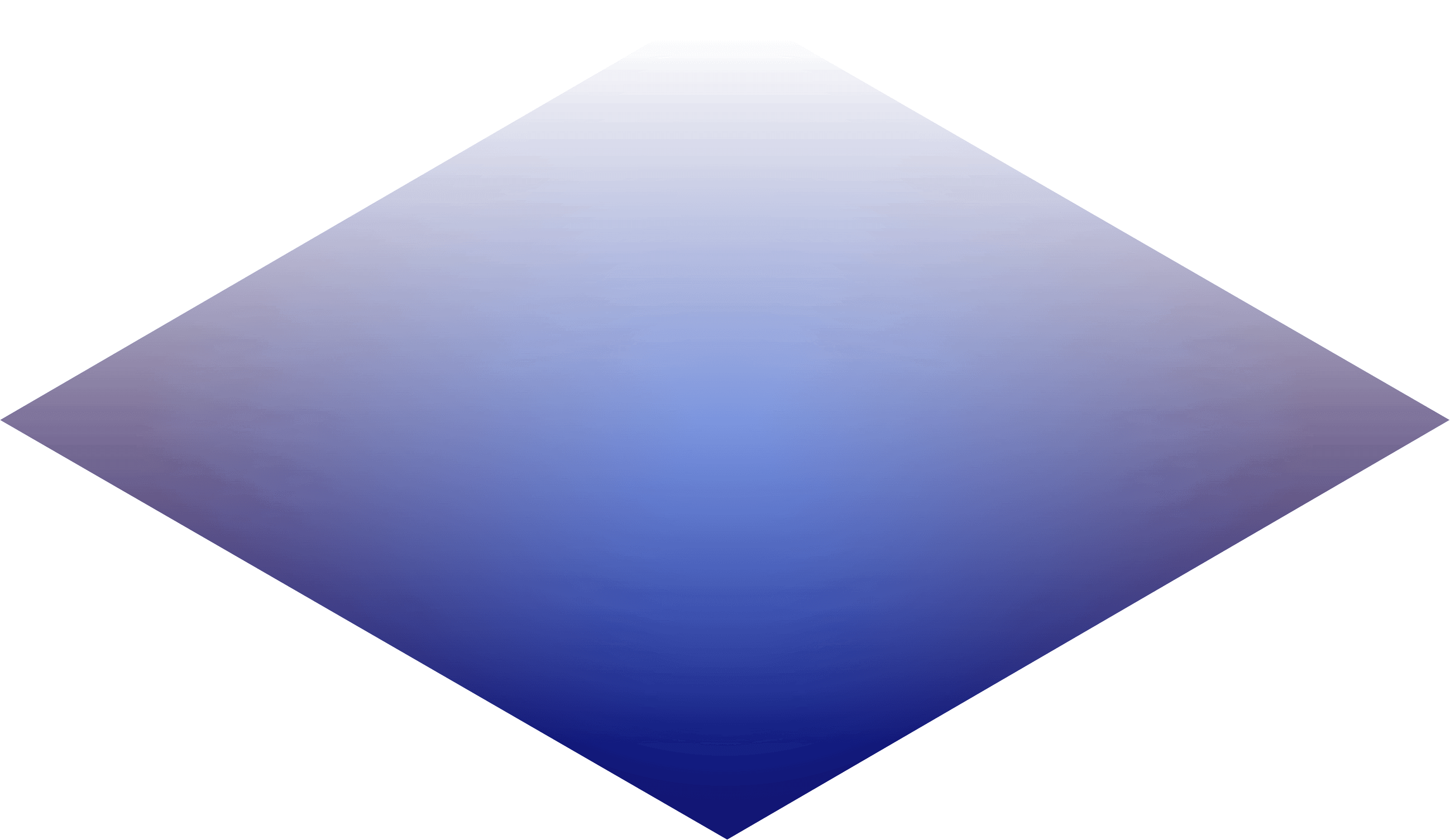 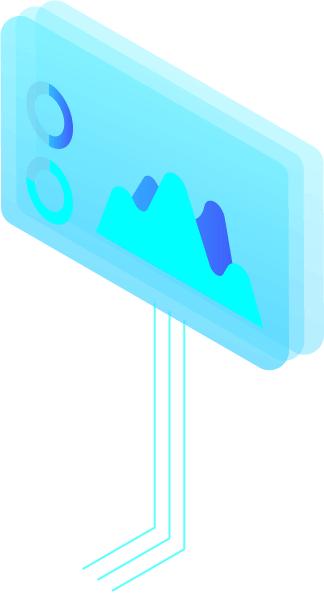 ‖单击编辑标题
单击此处编辑您要的内容，单击此处编辑您要的内容。
‖单击编辑标题
单击此处编辑您要的内容，单击此处编辑您要的内容。
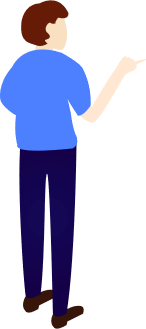 ‖单击编辑标题
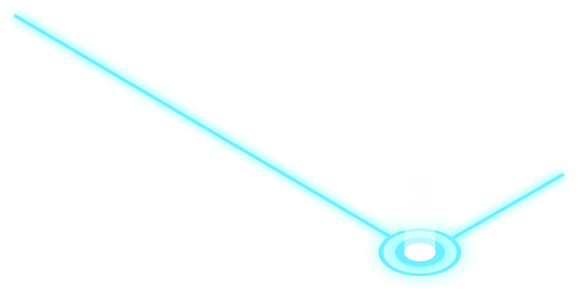 单击此处编辑您要的内容，单击此处编辑您要的内容。
This is a good space for a short subtitle
相关标题文本
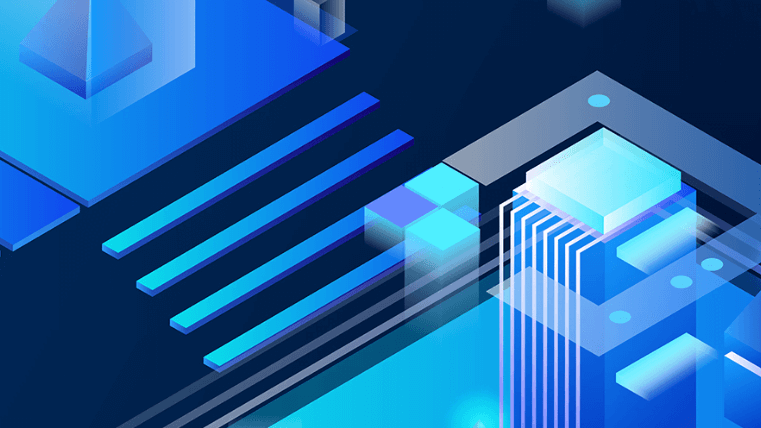 01.Text here
02.Text here
01.Text here
02.Text here
您的内容打在这里，或者通过复制您的文本后，
您的内容打在这里，或者通过复制您的文本后
您的内容打在这里，或者通过复制您的文本后
您的内容打在这里，或者通过复制您的文本后
您的内容打在这里，或者通过复制您的文本后，在此框中选择粘贴，并选择只保留文字您的内容打在这里，或者通过复制您的文本后，在此框中选择粘贴，并选择只保留文字您的内容打在这里，或者通过复制您的文本后，
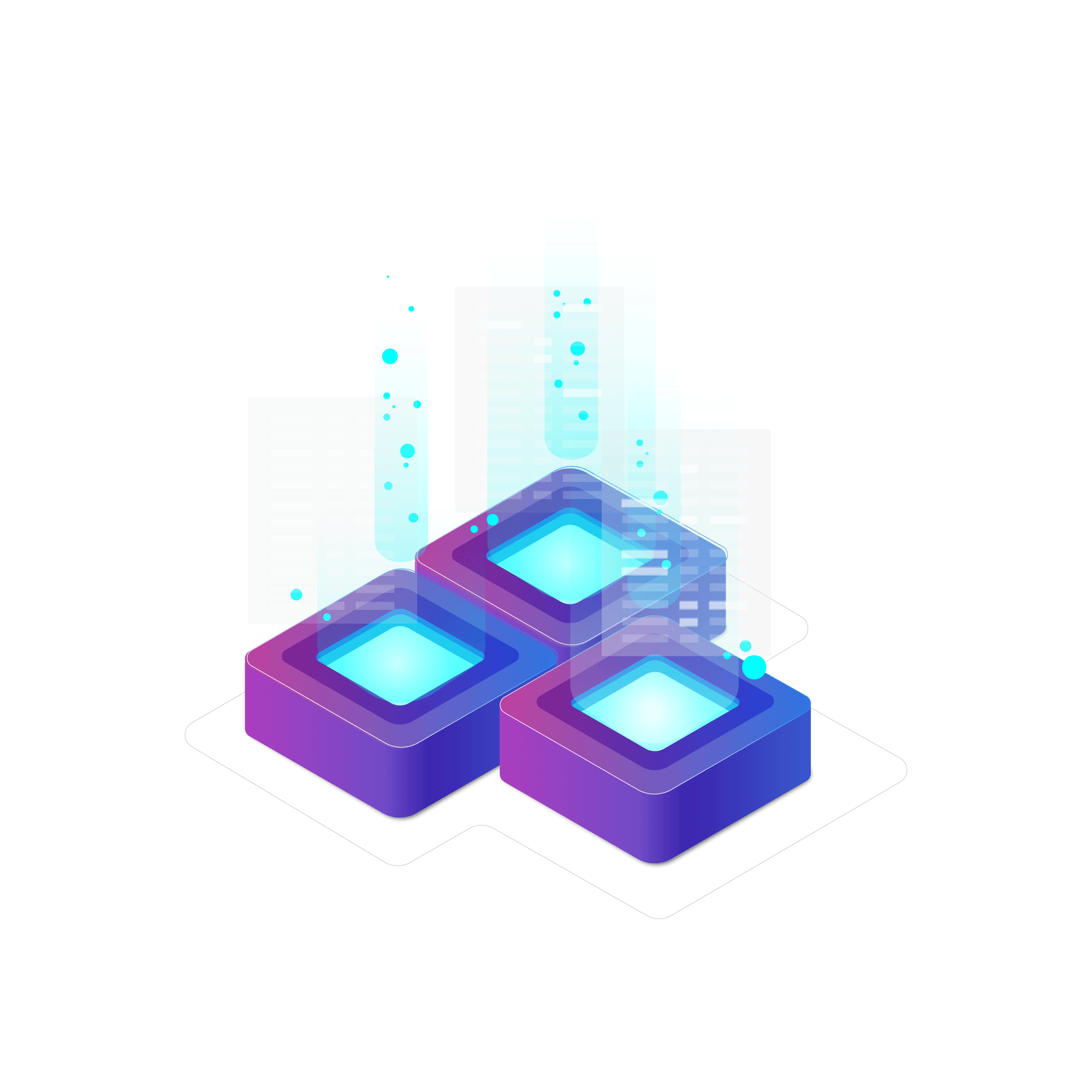 This is a good space for a short subtitle
相关标题文本
‖单击编辑标题
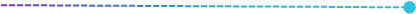 单击此处编辑您要的内容，单击此处编辑您要的内容。
‖单击编辑标题
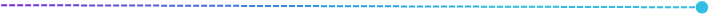 单击此处编辑您要的内容，单击此处编辑您要的内容。
‖单击编辑标题
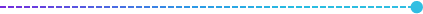 单击此处编辑您要的内容，单击此处编辑您要的内容。
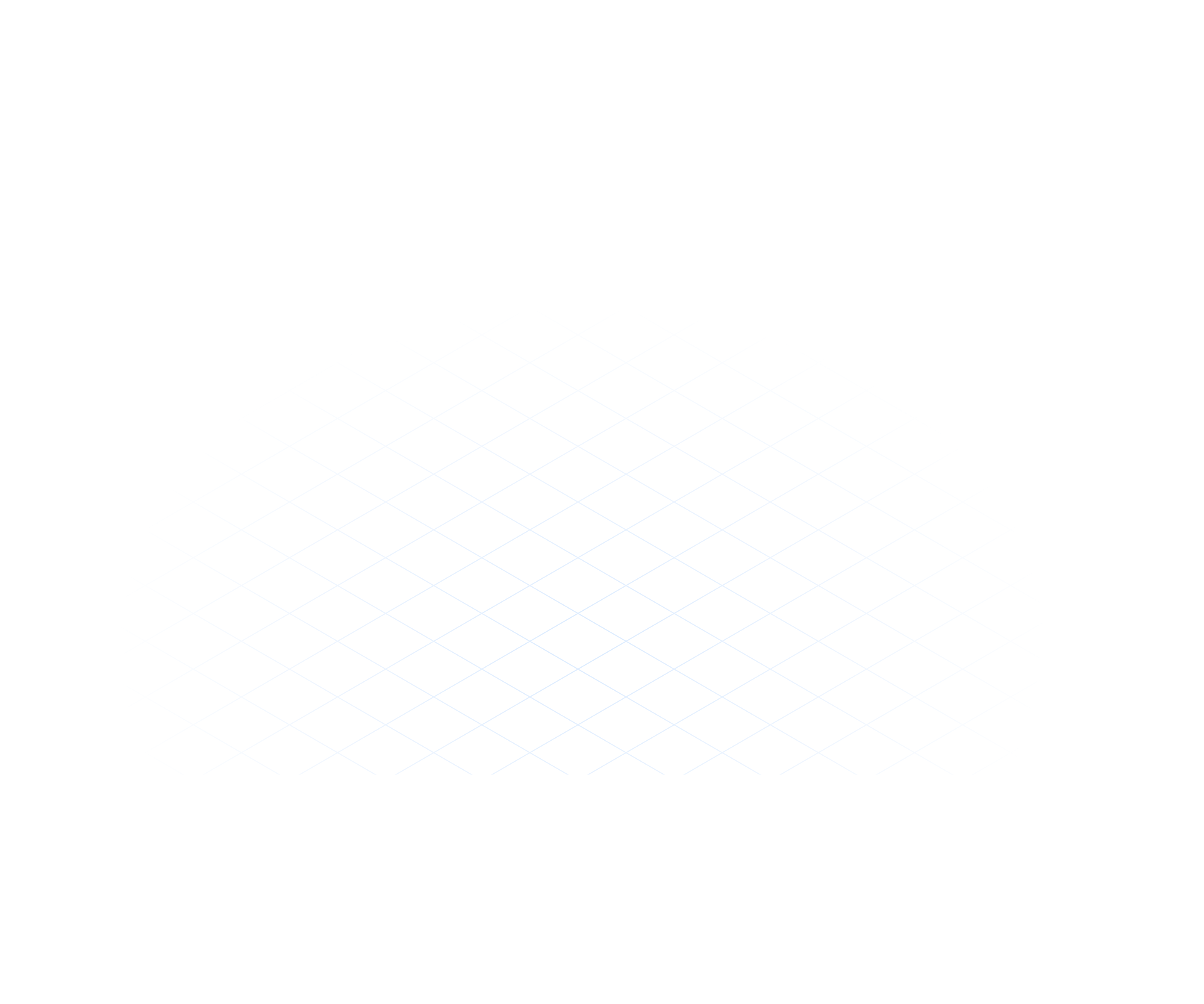 COMPANY
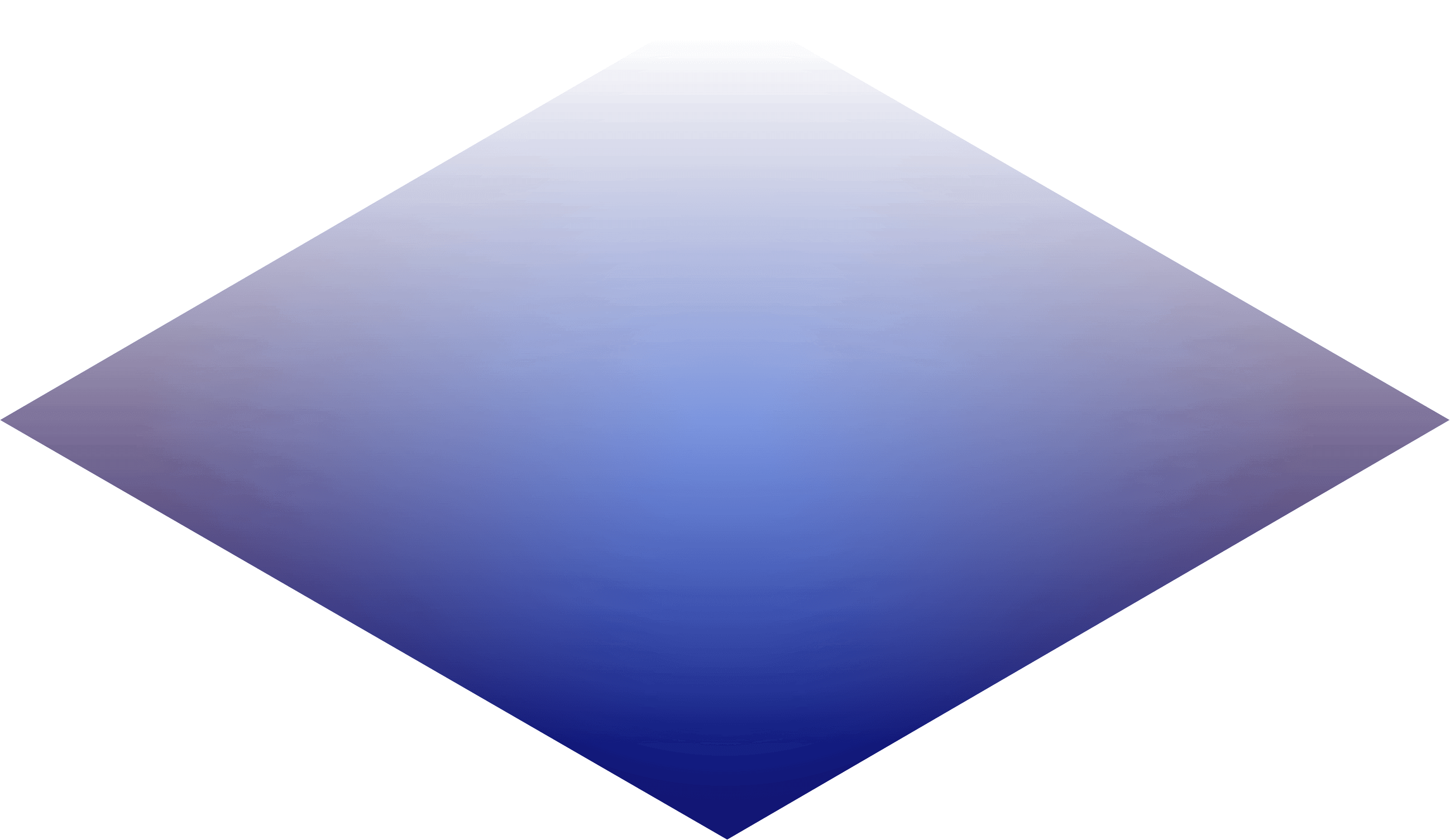 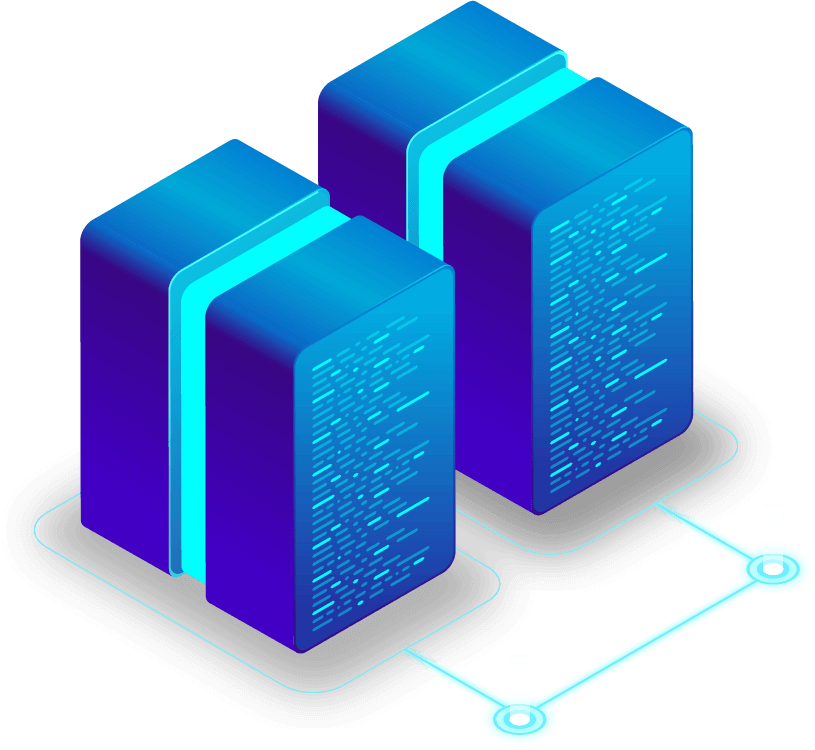 Part.04
未来展望
Lorem ipsum dolor sit amet, consectetuer adipiscing elit. Maecenas porttitor congue massa. Fusce posuere, magna sed pulvinar ultricies, purus lectus malesuada libero, sit amet commodo magna eros quis urna.
点击添加标题文字
点击添加标题文字
点击添加标题文字
点击添加标题文字
02
04
01
03
点击添加标题文字点击添加标题文字点击添加标题文字
点击添加标题文字点击添加标题文字点击添加标题文字
点击添加标题文字点击添加标题文字点击添加标题文字
点击添加标题文字点击添加标题文字点击添加标题文字
This is a good space for a short subtitle
相关标题文本
This is a good space for a short subtitle
相关标题文本
50%
75%
30%
98%
标题文本预设
标题文本预设
标题文本预设
标题文本预设
此部分内容作为文字排版占位显示 （建议使用主题字体）
此部分内容作为文字排版占位显示 （建议使用主题字体）
此部分内容作为文字排版占位显示 （建议使用主题字体）
此部分内容作为文字排版占位显示 （建议使用主题字体）
About Our Company
This is a good space for a short subtitle
相关标题文本
Short Text Here
Short Text Here
Short Text Here
$58,786
Text Here
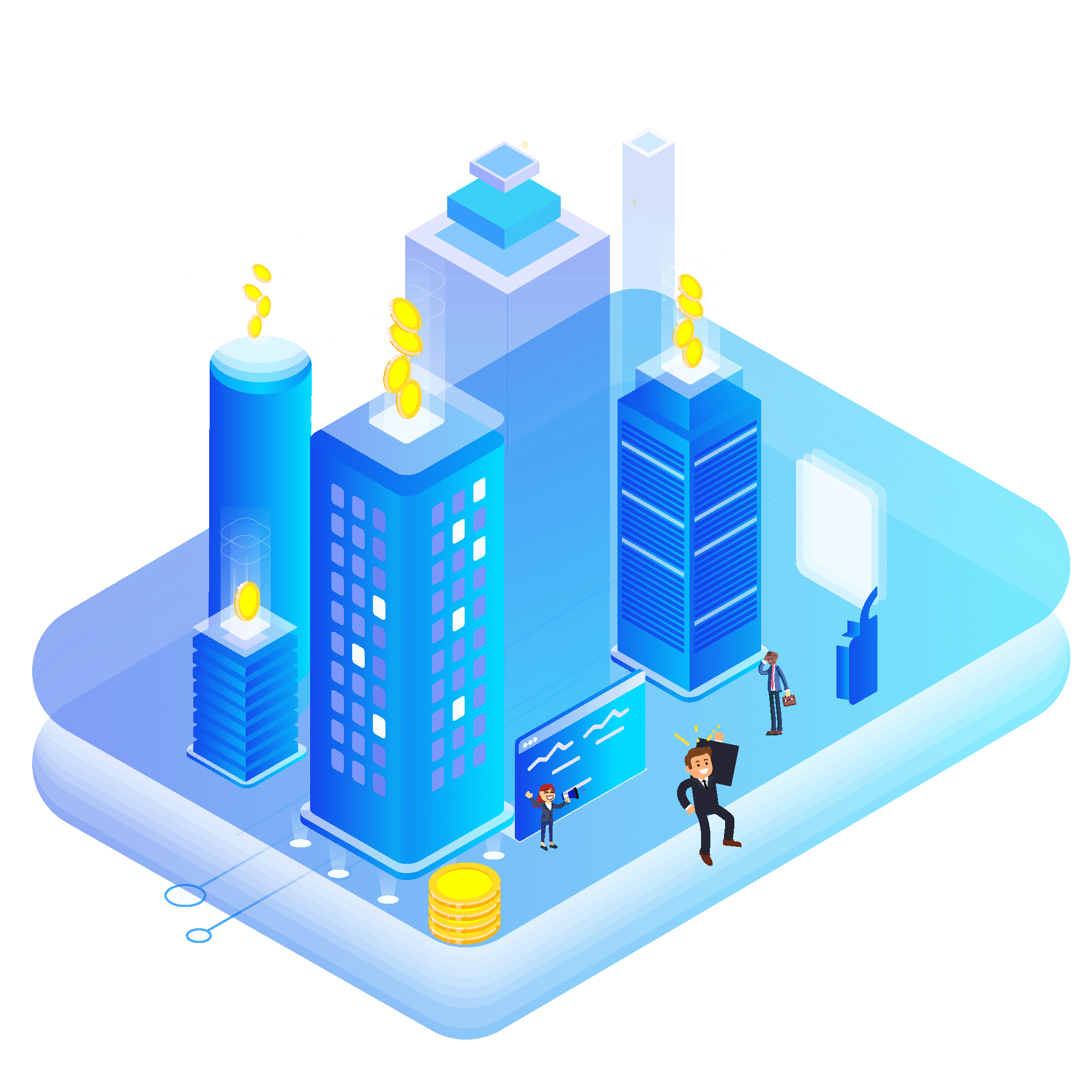 点击添加标题点击添加标题点击添加标题点击添加标题点击添加标题点击添加标题点击添加标题点击添加标题点击添加标题点击添加标题点击添加标题点击添加标题点击添加标题点击添加标题点击添加标题点击添加标题
This is a good space for a short subtitle
相关标题文本
Short Text
Short Text
Short Text
Short Text
点击添加标题点击添加标题点击添加标题点击添加标题,
点击添加标题点击添加标题点击添加标题点击添加标题,
点击添加标题点击添加标题点击添加标题点击添加标题,
点击添加标题点击添加标题点击添加标题点击添加标题,
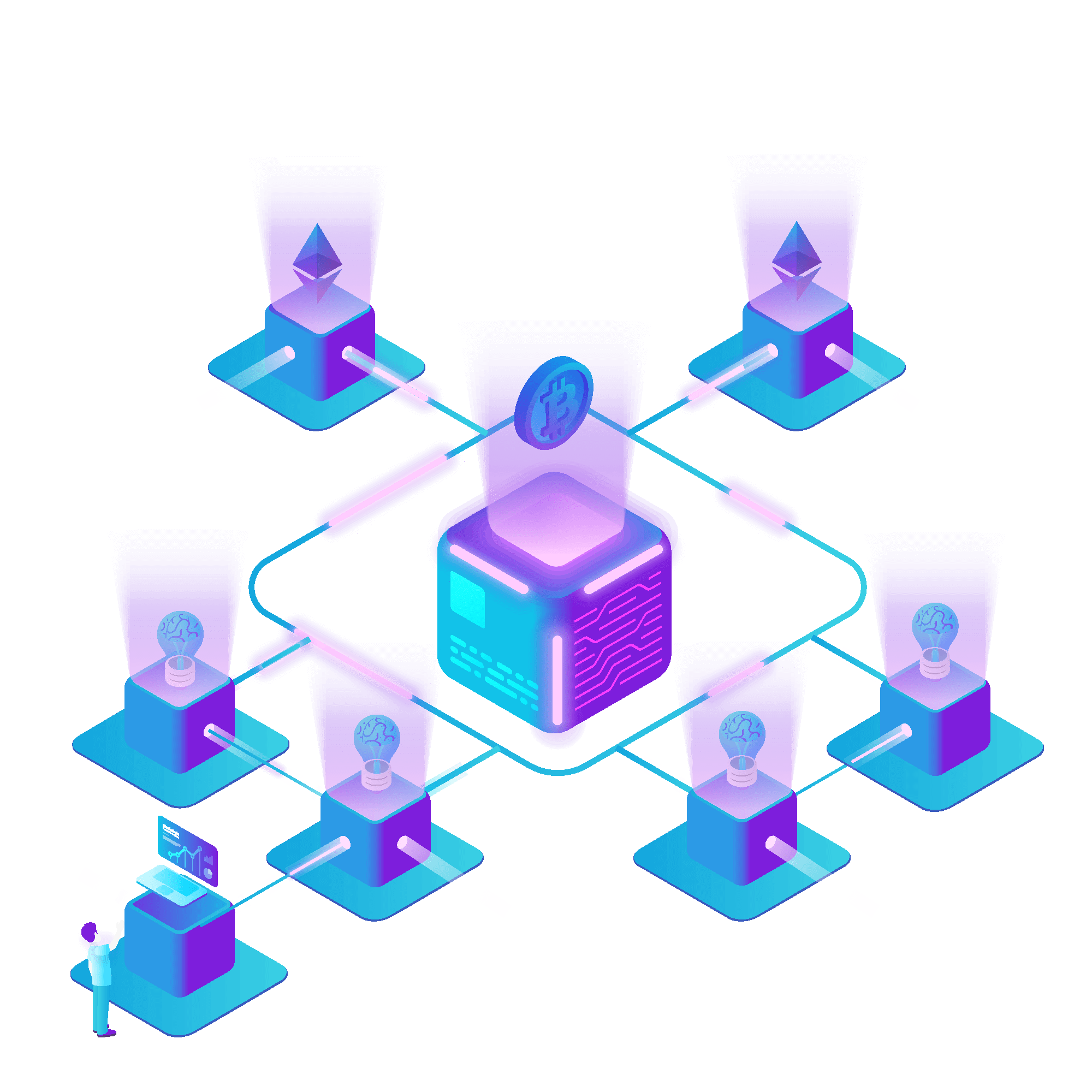 This is a good space for a short subtitle
相关标题文本
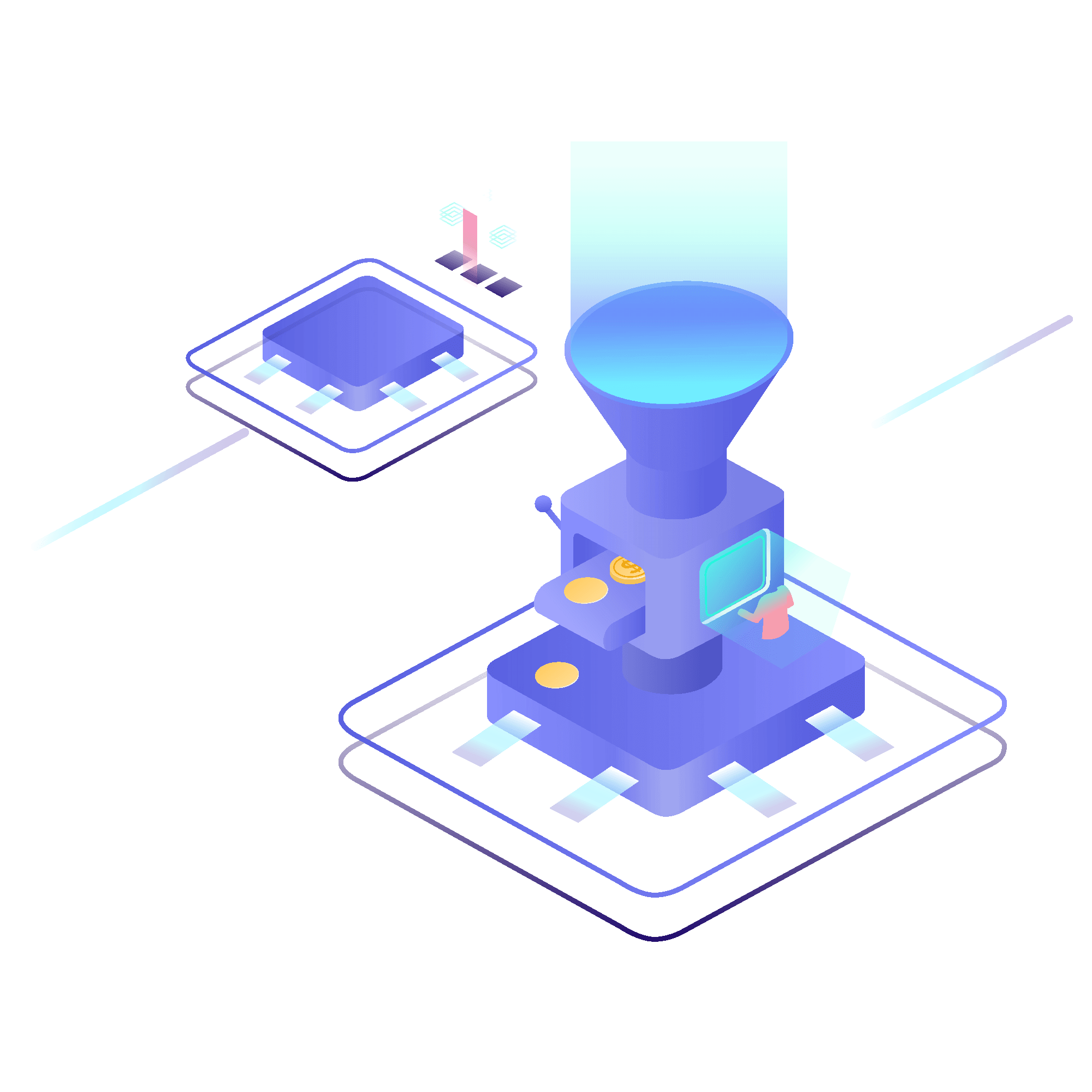 标题文本
标题文本
点击此处输入相关文本内容点击此处输入相关文本内容点击此处输入点击此处输入相关文本内容点击此处输入
点击此处输入相关文本内容点击此处输入相关文本内容点击此处输入点击此处输入相关文本内容点击此处输入
标题文本
标题文本
点击此处输入相关文本内容点击此处输入相关文本内容点击此处输入点击此处输入相关文本内容点击此处输入
点击此处输入相关文本内容点击此处输入相关文本内容点击此处输入点击此处输入相关文本内容点击此处输入
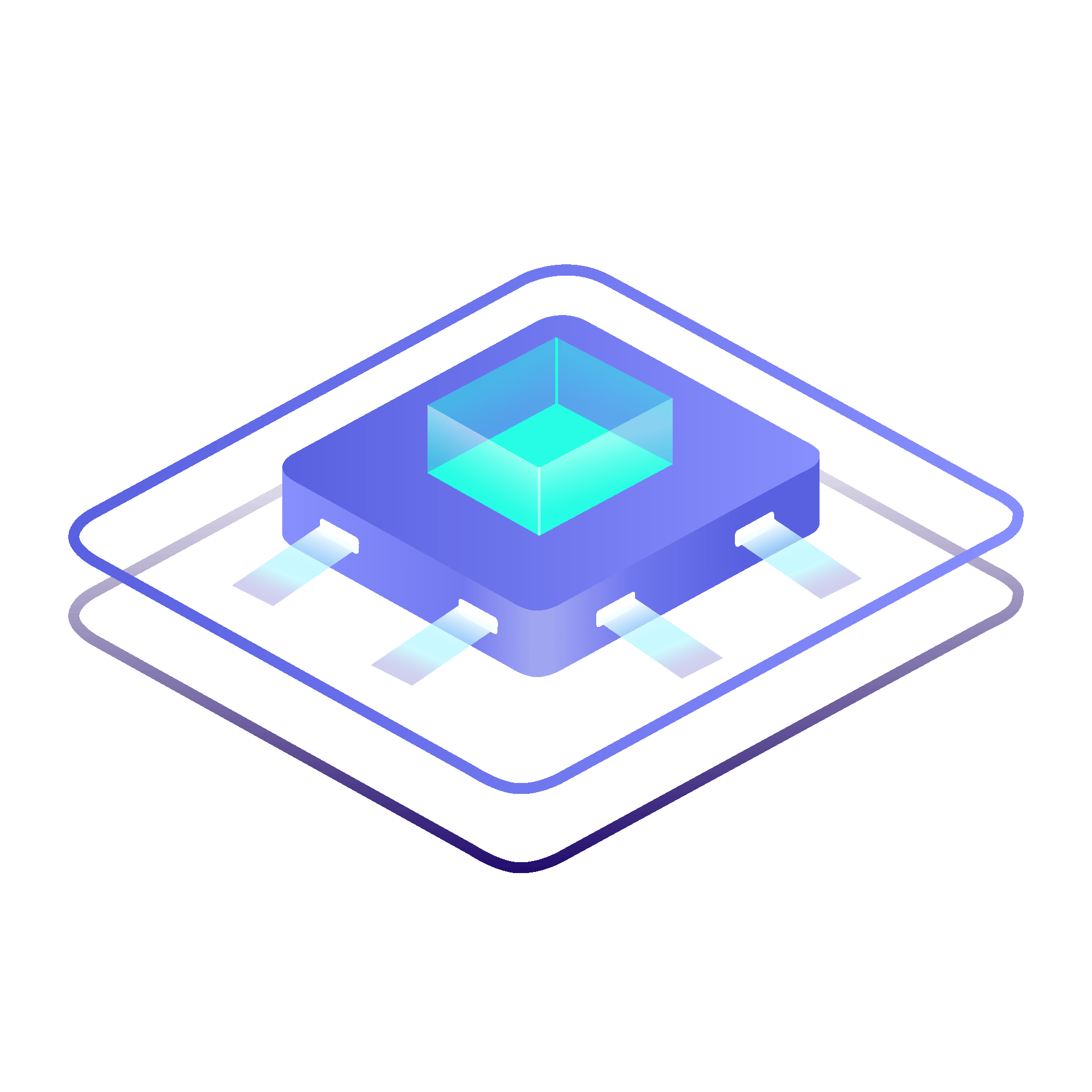 This is a good space for a short subtitle
相关标题文本
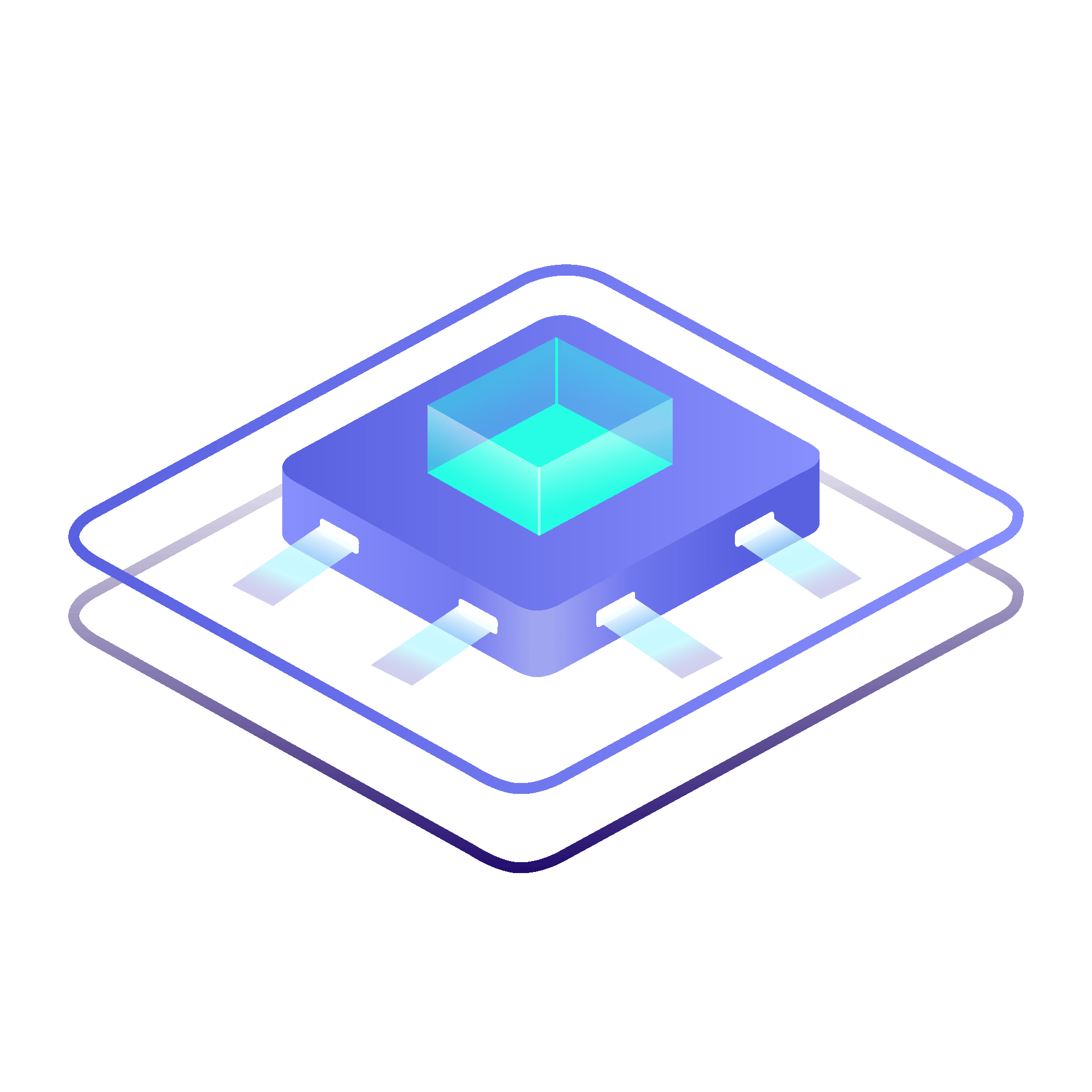 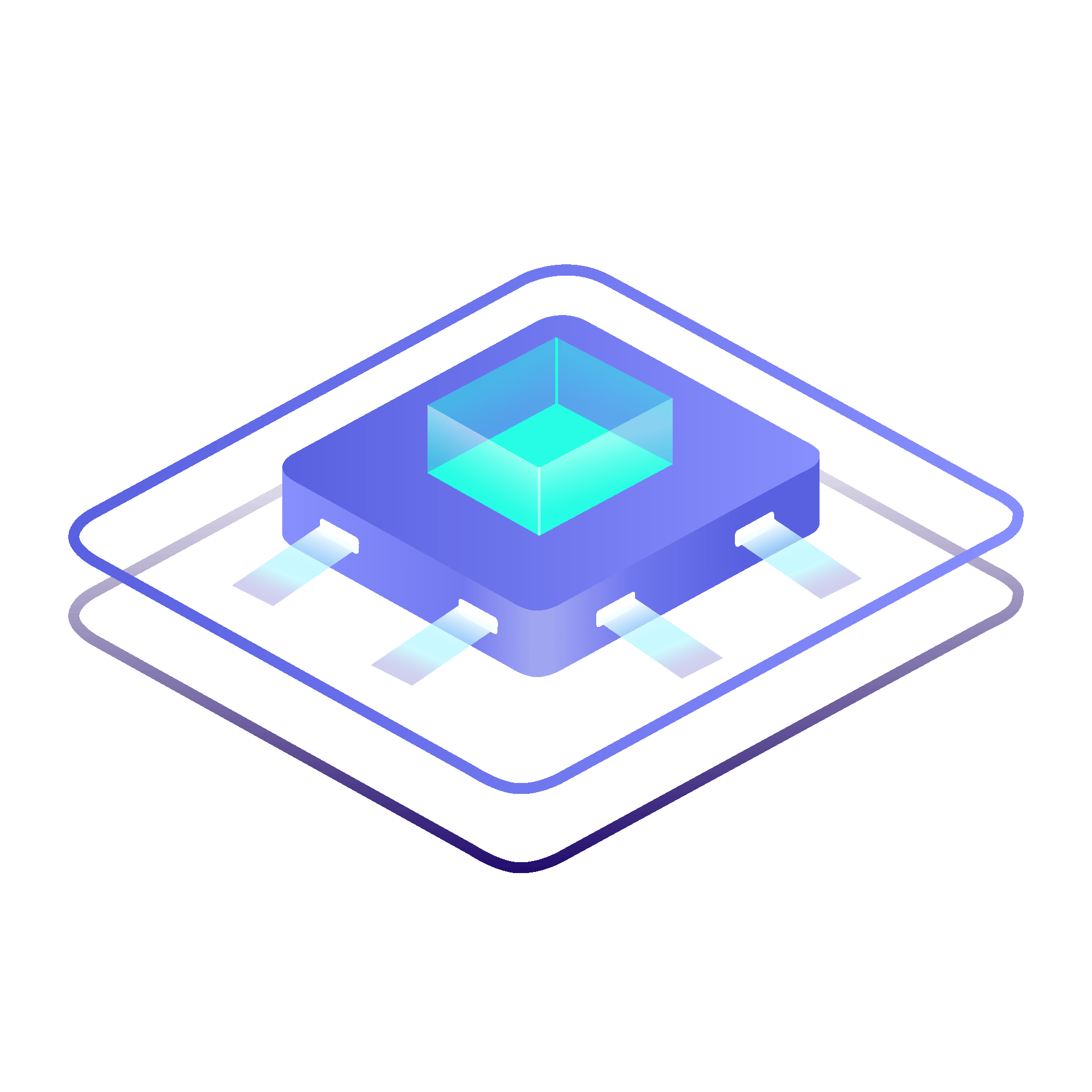 输入小标题
输入文本内容输入文本内容输入文本内容输入文本内容输入文本内容输入文本内容输入文本内容输入文本内容
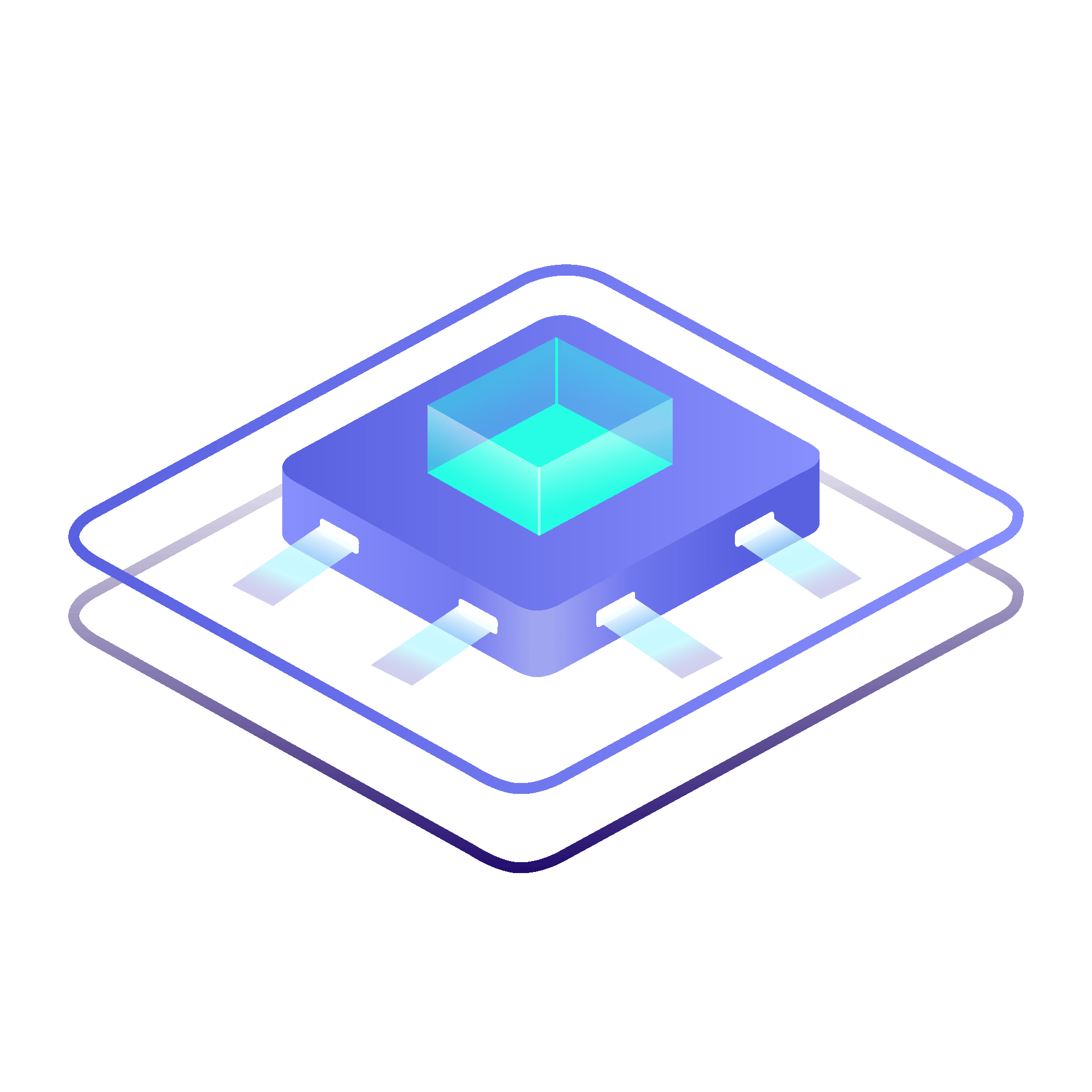 输入小标题
输入文本内容输入文本内容输入文本内容输入文本内容输入文本内容输入文本内容输入文本内容输入文本内容
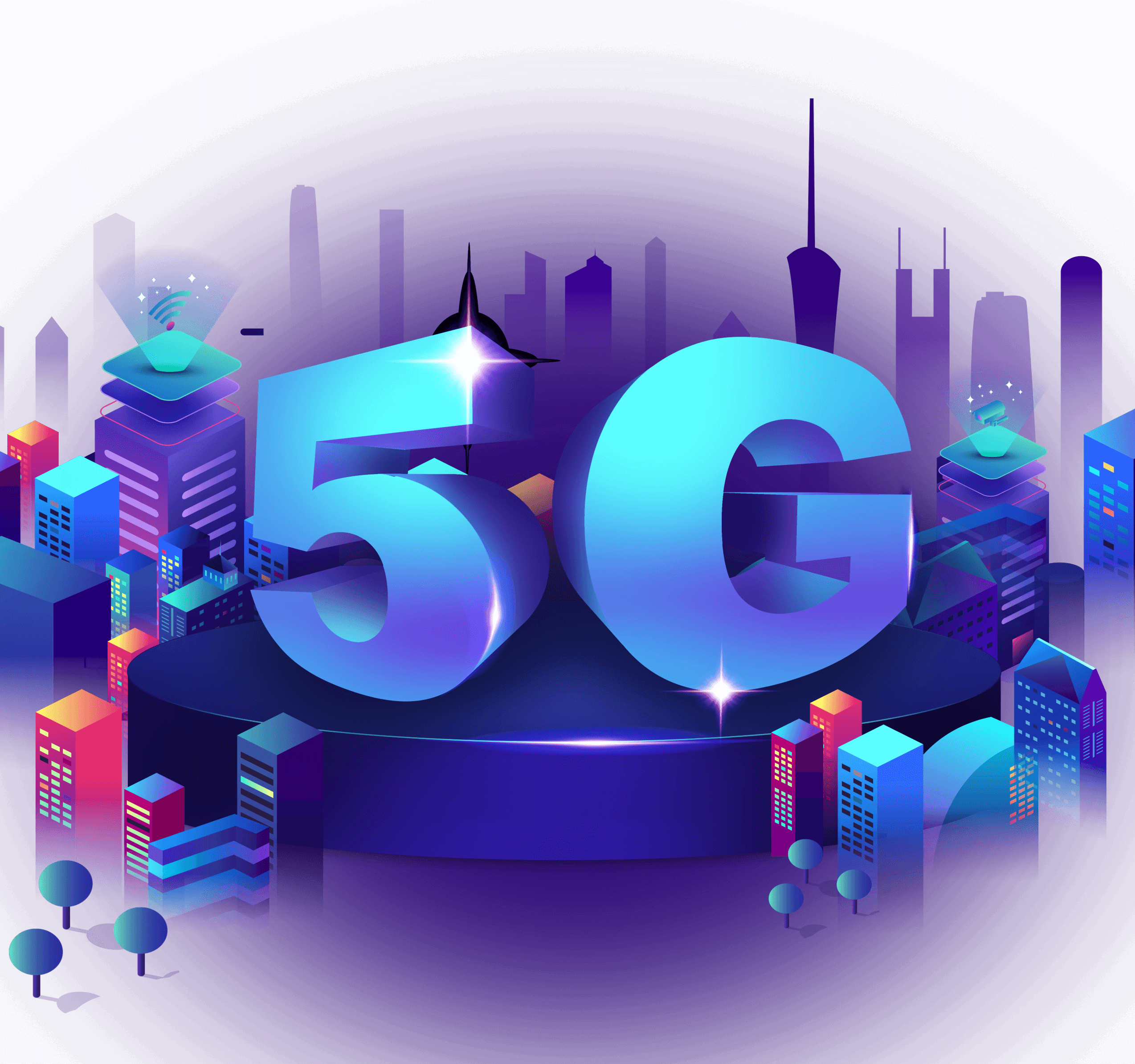 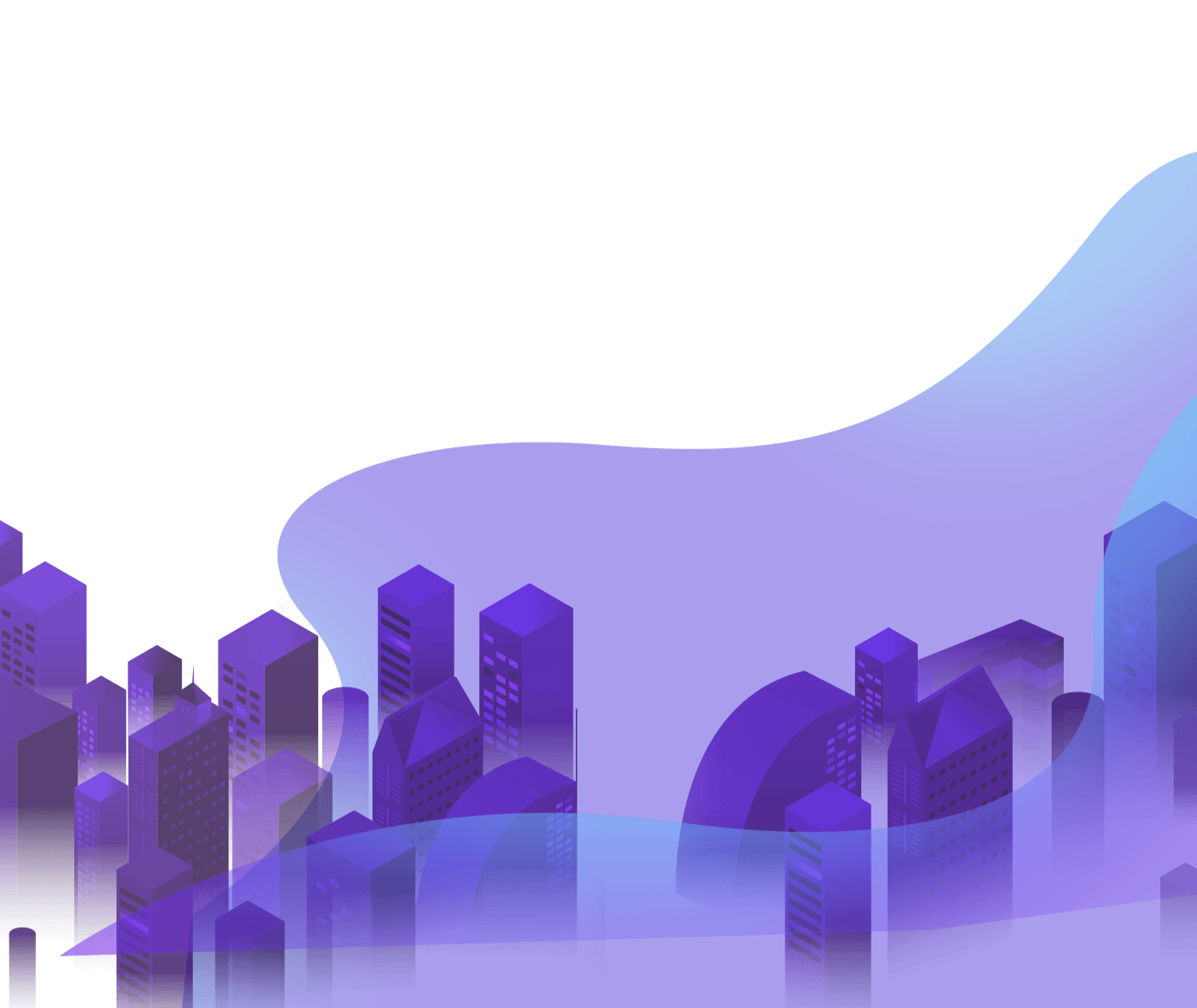 谢谢观看
更多精品PPT资源尽在—优品PPT！
www.ypppt.com
PPT模板下载：www.ypppt.com/moban/         节日PPT模板：www.ypppt.com/jieri/
PPT背景图片：www.ypppt.com/beijing/          PPT图表下载：www.ypppt.com/tubiao/
PPT素材下载： www.ypppt.com/sucai/            PPT教程下载：www.ypppt.com/jiaocheng/
字体下载：www.ypppt.com/ziti/                       绘本故事PPT：www.ypppt.com/gushi/
PPT课件：www.ypppt.com/kejian/
[Speaker Notes: 模板来自于 优品PPT https://www.ypppt.com/]